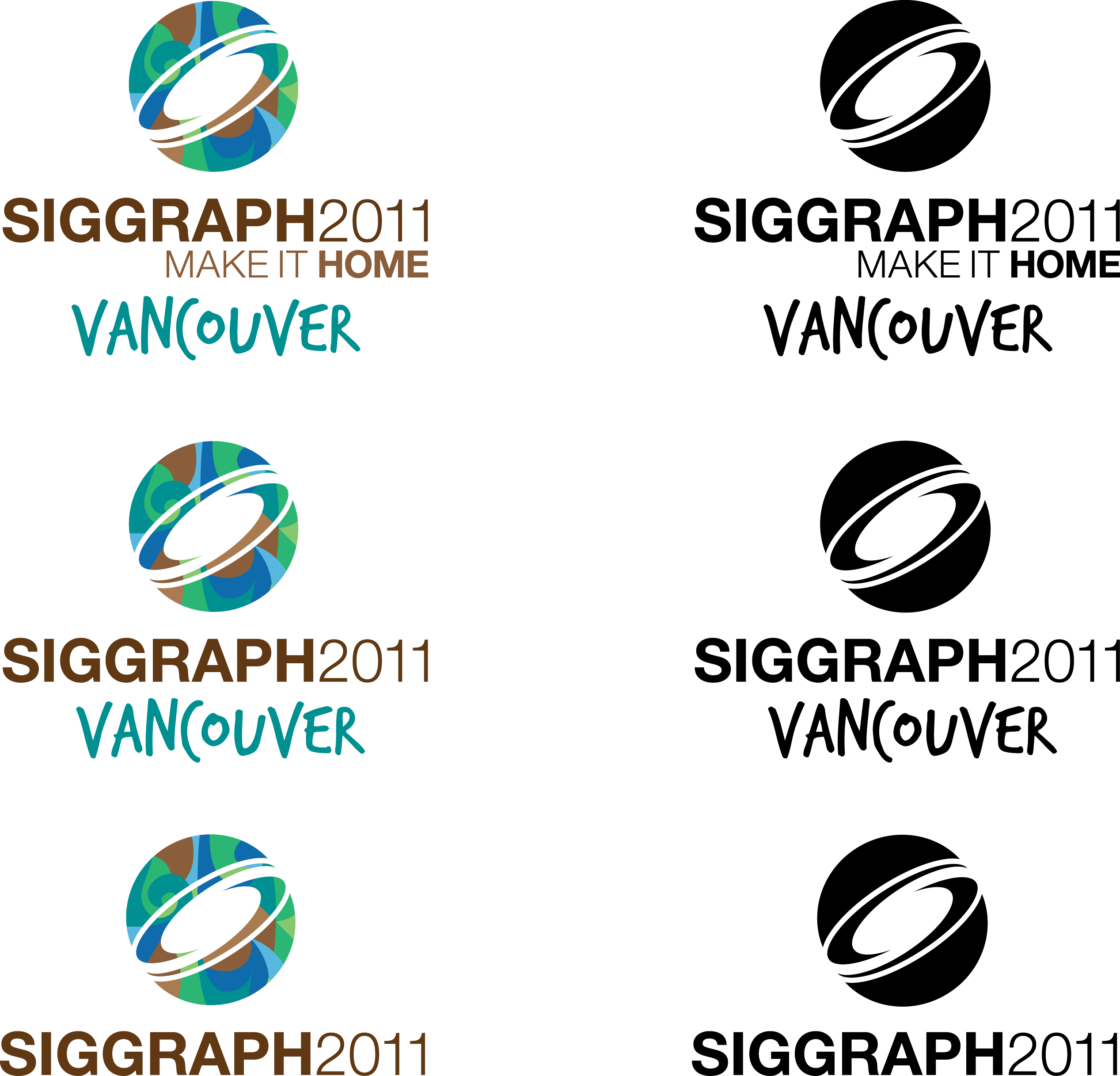 Global Registration of Dynamic Range Scans for Articulated Model Reconstruction
Will Chang		Matthias Zwicker
UC San Diego		 University of Bern
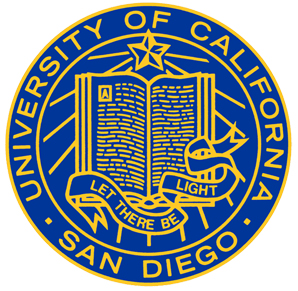 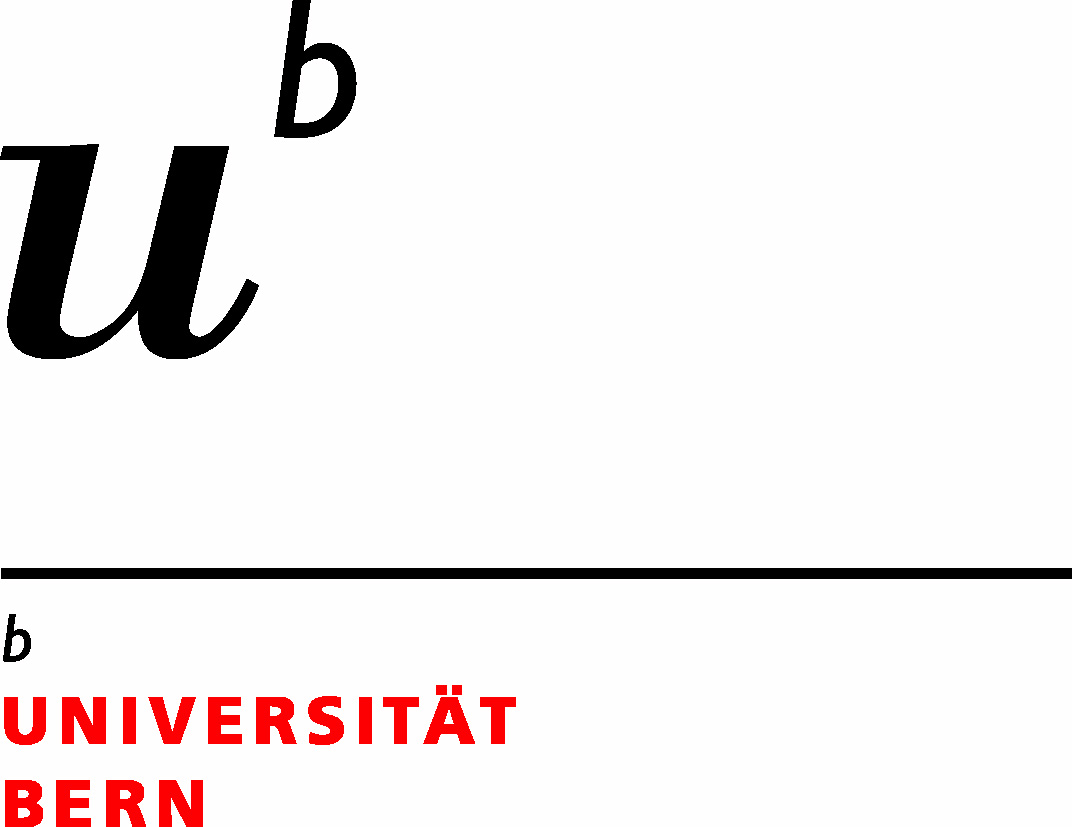 Introduction
Scanning real-world, moving subjects
Reconstruct surface + deformation model  new animations
Recent hardware advances
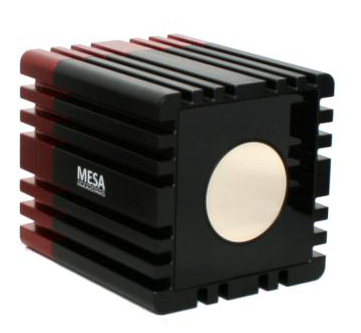 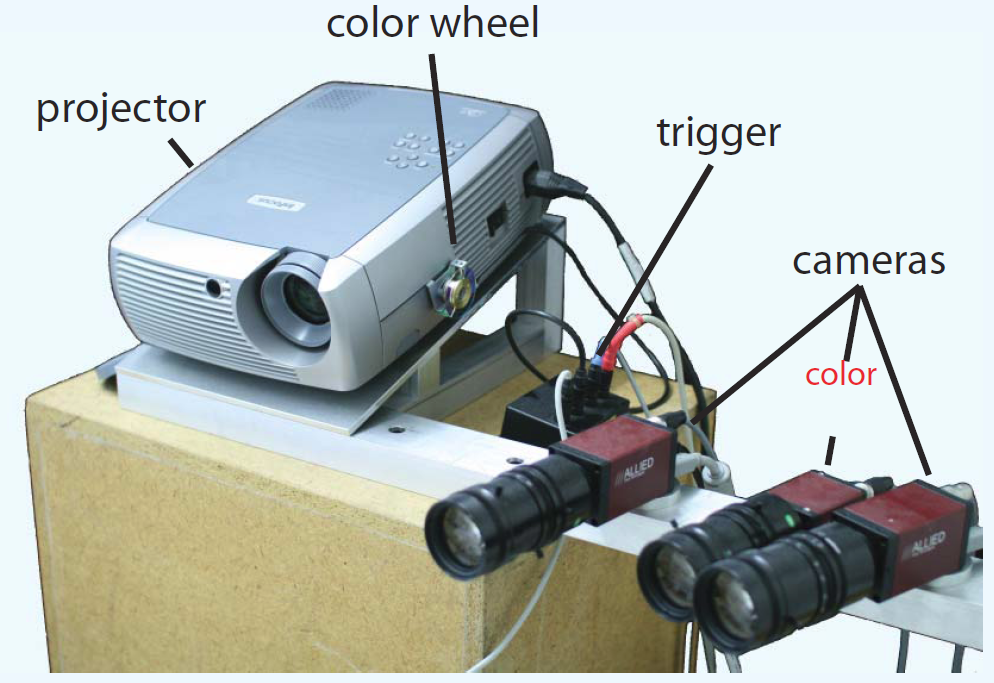 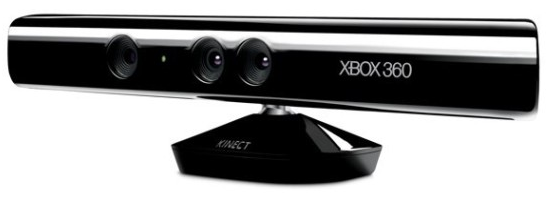 Microsoft Kinect

  Real-time depth camera
  Structured light via
    random IR dot pattern
Real-time 3D scanner 
(Weise et al. 2007)
  Structured light
SwissRanger SR4000 real-time scanner (2008)
  Time-of-flight
[Speaker Notes: The problem that I’ll talk about is scanning a 3d model of a real-world subject
In particular, a moving subject

Using dynamic range scans as input,
Our goal is to both reconstruct a complete 3d surface, and also acquire a model of its motion.

The result could then be used to easily create new animations of the captured subject

This data is now easily acquired by recent advances in hardware
Now a number of things are available
Including TOF, visible structured light, and invisible IR structured light.]
Challenges
Infer correspondence
Moving subject: determine motion
Assume no prior knowledge
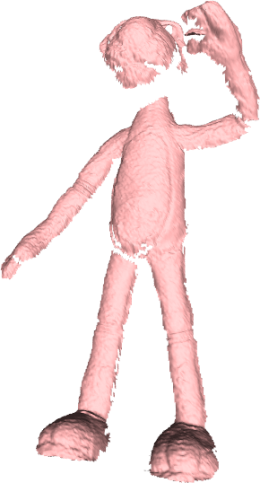 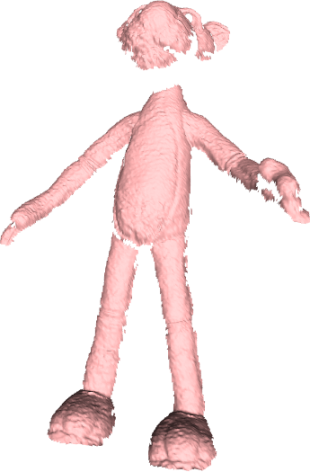 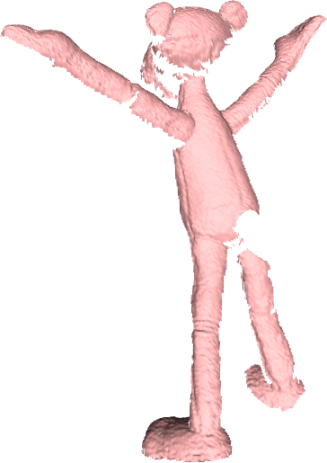 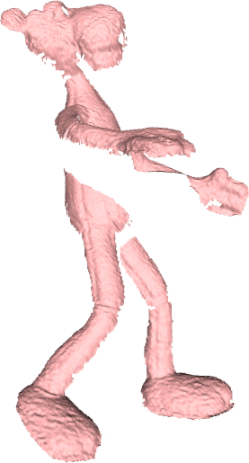 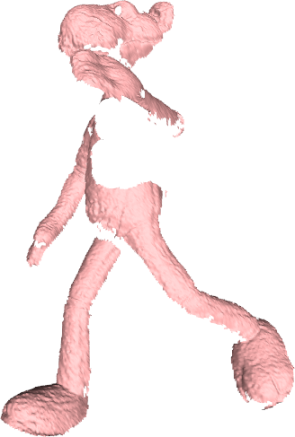 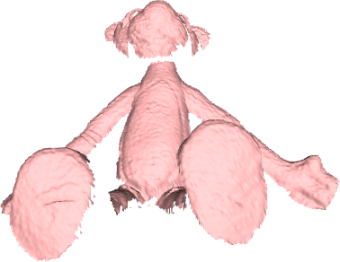 Example scan sequence
[Speaker Notes: Many challenges to create a 3d model from multiple scans

The fundamental problem is that one camera viewpoint isn’t enough to see the entire surface, so there’s usually a lot of missing data.
So we need to align multiple scans. Camera does not provide correspondence between scans
We need to infer correspondences  Requires determining motion and compensating for it

Many recent work make it more tractable by assuming a there’s template or markers
We focus on a different problem statement: we don’t assume that a template or markers is given.  We focus on solving a more general statement of the problem where we don’t assume any prior knowledge.]
Previous Work
Template-based registration
Rough approx. of scanned surface
Template warping for hole-filling [Allen et al. 2002]
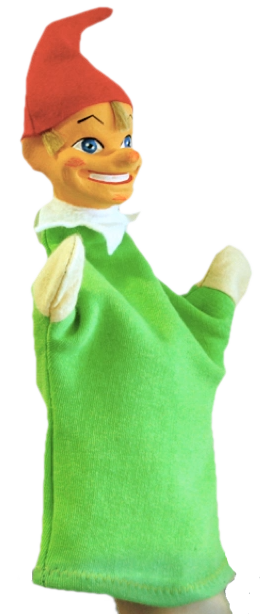 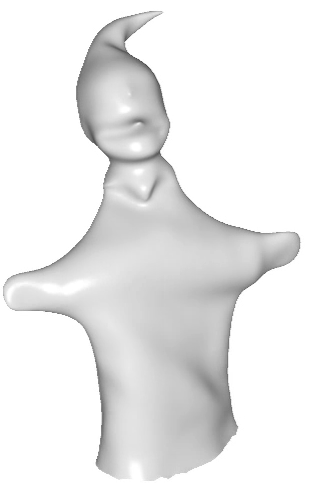 Scanned subject
[Allen et al. 2002]
Template
[Li et al. 2009]
[Speaker Notes: The recent work that use a template, means that they use a complete 3d model of the subject similar to what you are scanning

Allen: warping: Template model is very close to scans to begin with, vertex optimization to pull template to scans]
Previous Work
Template-based registration
Rough approx. of scanned surface
Template warping for hole-filling [Allen et al. 2002]
Discrete correspondence optimization [Anguelov et al. 2004]
[Anguelov et al. 2004]
[Speaker Notes: Anguelov: discrete optimization: pairwise registration that works with completely different poses]
Previous Work
Template-based registration
Rough approx. of scanned surface
Template warping for hole-filling [Allen et al. 2002]
Discrete correspondence optimization [Anguelov et al. 2004]
Coarse template registration [Li et al. 2009]
[Li et al. 2009]
[Speaker Notes: Li: start with a coarse template, tracks the scans by a non-rigid fit of the template to each scan
Followed by a detail synthesis to reproduce scan detail]
Previous Work
Performance capture using multi-view silhouettes
Fit template w/skeleton to visual hull [Vlasic et al. 2008]
Template fitting to silhouettes [deAguiar et al. 2008]
[Vlasic et al. 2008]
[deAguiar et al. 2008]
[Speaker Notes: The work that tracks based on multiview silhouettes give high quality results.
But most of the detail in the shape comes from highly detailed templates created by scanning the subject in advance.

Vlasic et al. fit a template that has a skeleton to the visual hull created by the silhouettes
deAguiar et al. is similar but uses mesh deformation (no skeleton)]
Previous Work
Marker-based capture
Capture human muscle deformation
	[Park and Hodgins 2006]
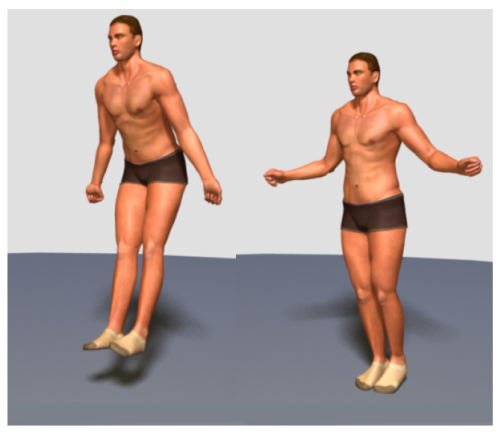 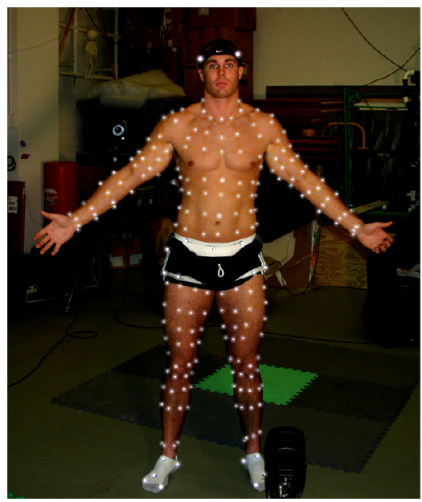 [Park and Hodgins 2008]
[Speaker Notes: You can go around the correspondence problem using markers
But this gives high-quality results, such as the work by Park and Hodgins that capture muscle deformation.]
Previous Work
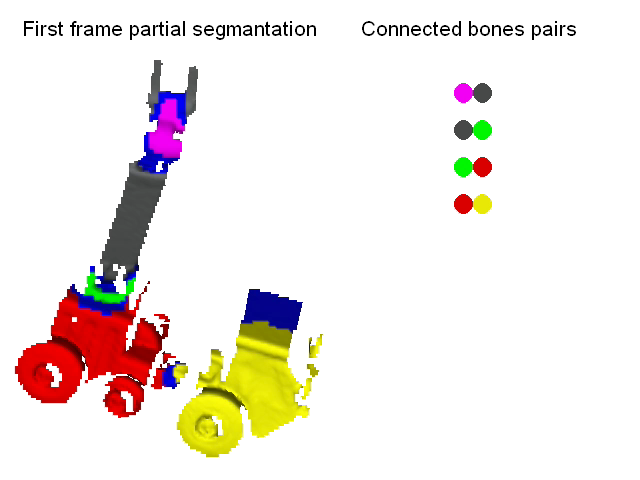 Reconstruction without template
User-specified segmentation [Pekelny and Gotsman 2009]
[Pekelny and Gotsman 2009]
[Speaker Notes: There is not much work that does not use a template or markers.
The work by Pekelny and Gostman reconstructs 
articulated 3d model without prior knowledge, but the user needs to paint a segmentation for the first frame.]
Previous Work
Reconstruction without template
User-specified segmentation [Pekelny and Gostman 2009]
High frame rate / little motion between frames [Wand et al. 2009]
[Wand et al. 2009]
[Speaker Notes: Wand et al Non-rigid registration
Successfully captures highly non-rigid deformations with high quality
Requires little motion between frames]
Our approach
Complete models from dynamic range scans
No template, markers, skeleton, segmentation
Articulated models
Use directly to create new animations
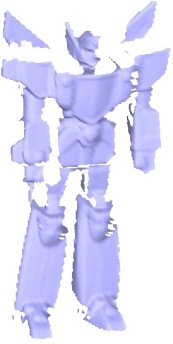 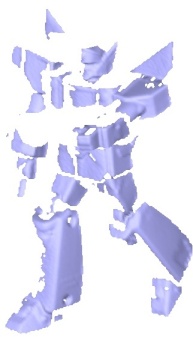 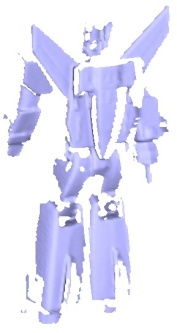 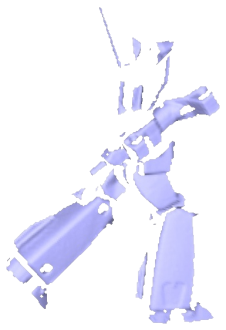 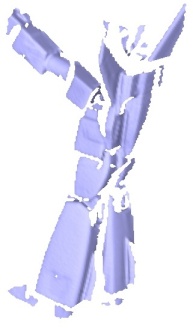 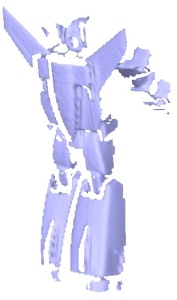 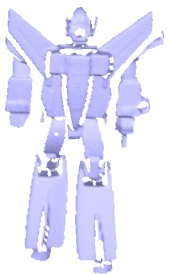 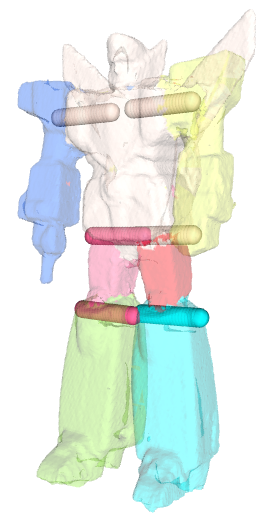 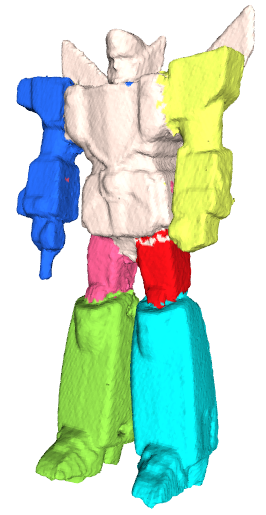 Input Range Scans
Reconstructed 3D Model
[Speaker Notes: Reconstructs complete models
No template, markers, skeleton, segmentation
But we assume that the movement of the subject is articulated.
Articulated means that we have moving piece-rigid components that are connected by joints]
Features
Handles large, fast motion
Incomplete scans (holes, missing data)
Optimization over all scans
1 or 2 simultaneous viewpoints
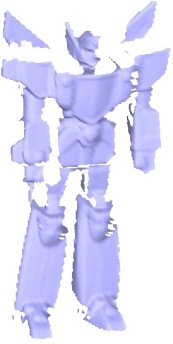 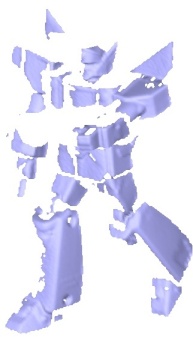 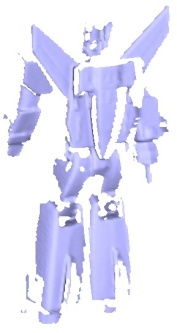 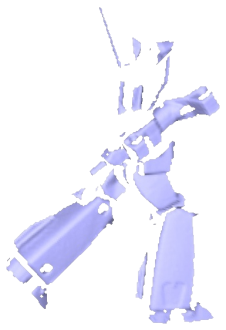 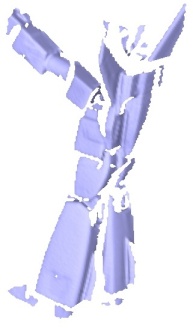 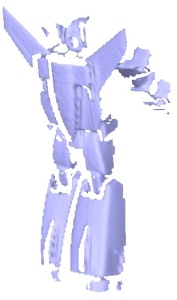 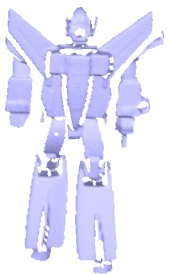 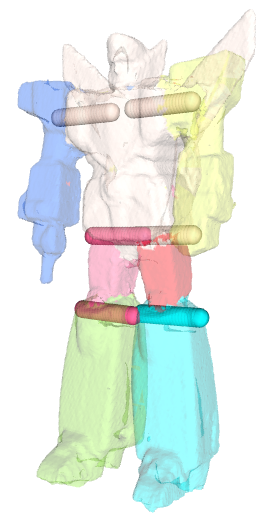 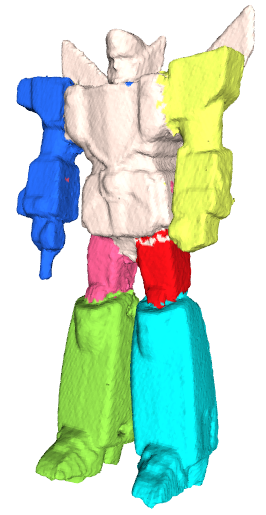 Input Range Scans
Reconstructed 3D Model
Reconstructing Articulated Models
For every frame, determine
Labeling into constituent parts (per-vertex)
Motion of each part into reference pose (per-label)
Solve simultaneously for labels, motion, joint constraints
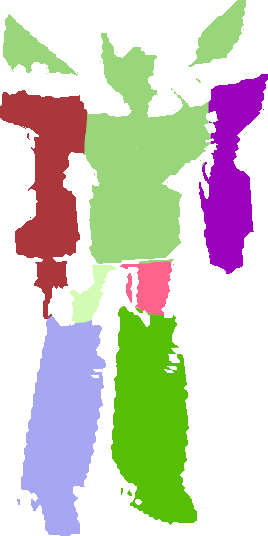 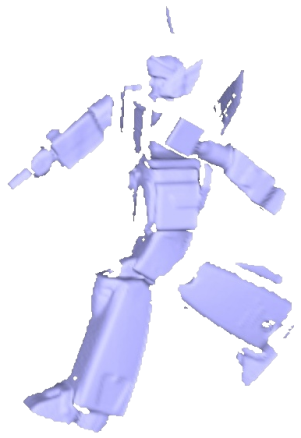 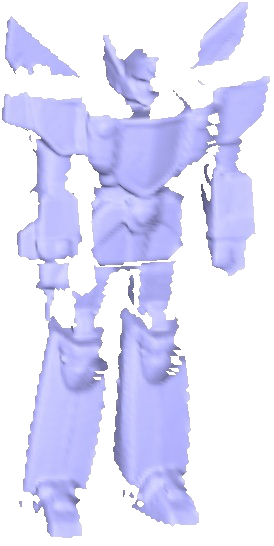 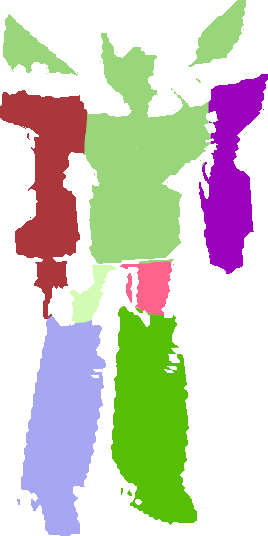 Alignment
Reference
Labeled
Unlabeled
Labeled
[Speaker Notes: Aligning scans using an articulated model?  What does it mean?

Articulated model = parts + movement of each part

Parts: labels per vertex that say which part does this belong to
Motion: Rigid transformation (rotation + translation) for each label

We formulate optimization that solves simultaneously for the labels and the motion and the joints so that the scans align

Note: we will now refer to the “parts” using the term “labels” (the two are interchangeable)]
Algorithm Overview
Algorithm Overview
Initialization
Global refinement
Post-process
Initialization
Global Refinement
Post-process
[Speaker Notes: 3 main steps]
Algorithm Overview
Initialization
Coarse pairwise registration
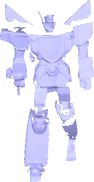 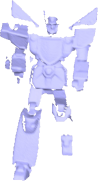 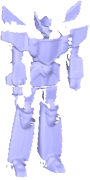 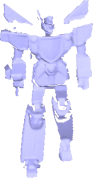 . . .
Initialization
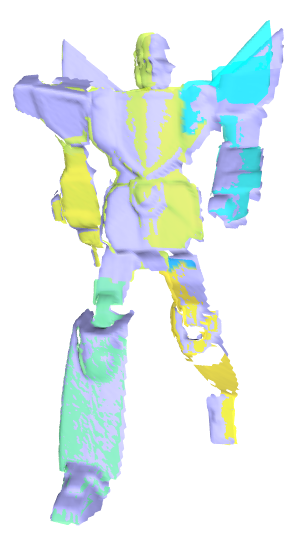 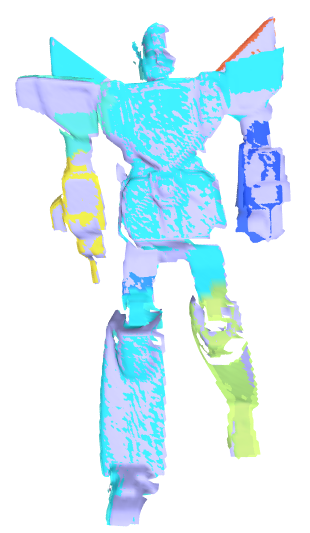 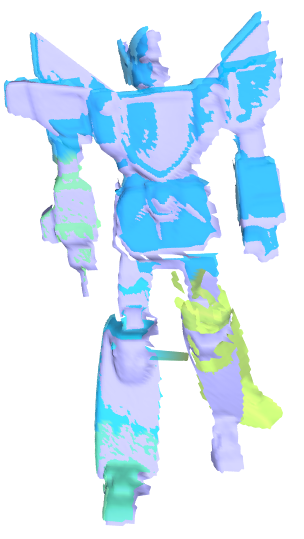 Labels (per-vertex) and Transformations (per-label) for a coarse registration
[Speaker Notes: Pairwise registration

Output: Labels per vertex and transformations per label]
Algorithm Overview
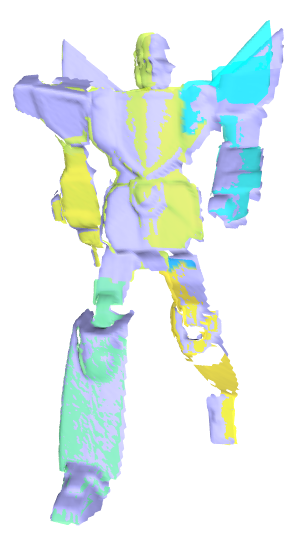 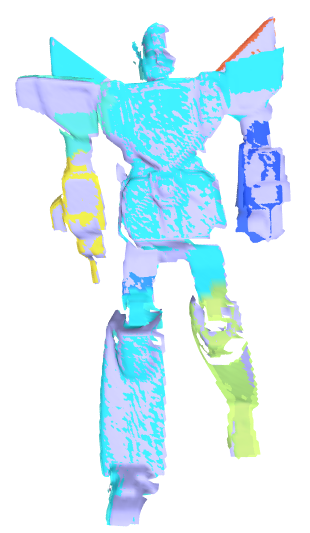 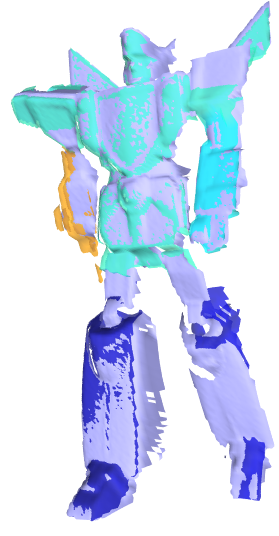 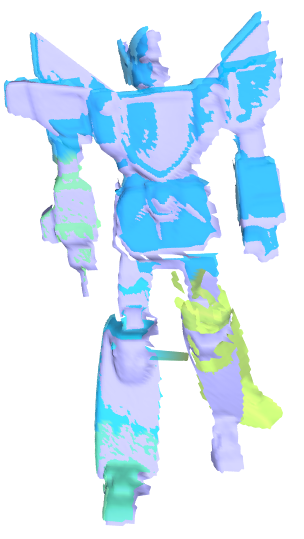 Initialization
Coarse pairwise registration
Global refinement
Solve global model incorporating all frames
Initialized
Frames
Global Refinement
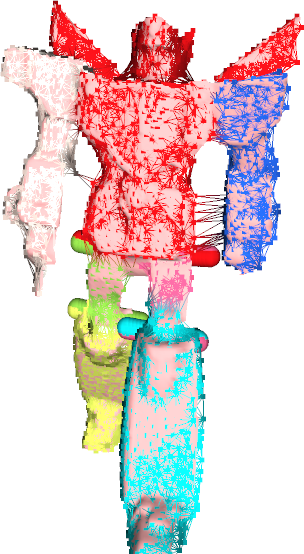 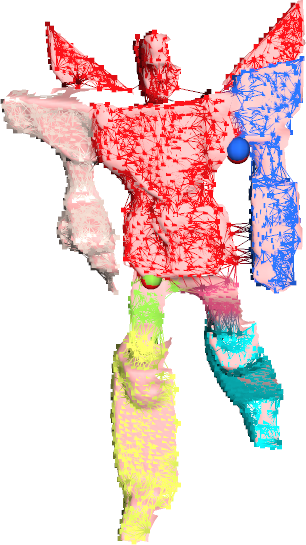 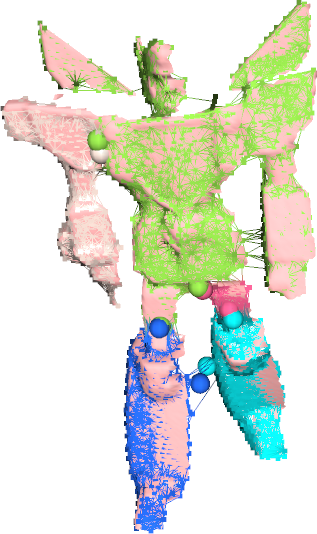 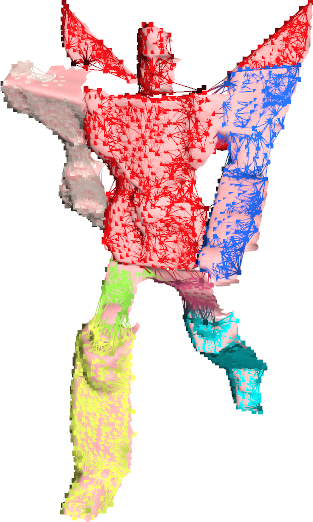 Optimized labels, motion, joints, and geometry
[Speaker Notes: Iteratively add each frame
The model is updated globally over all frames]
Algorithm Overview
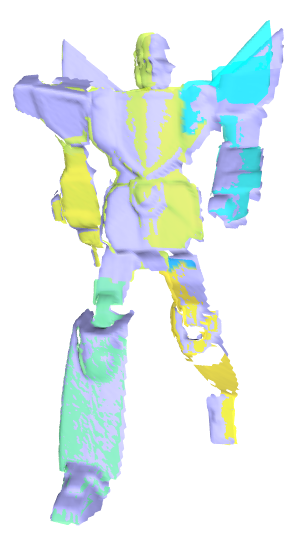 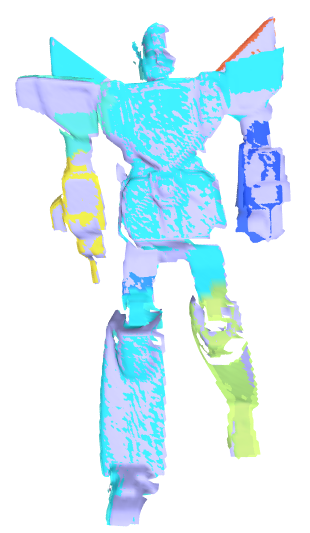 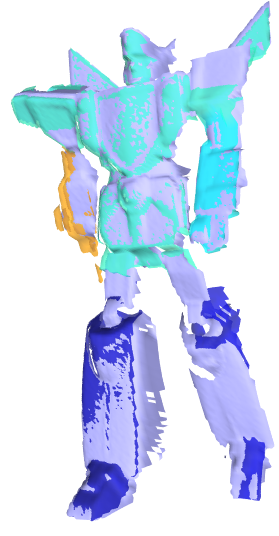 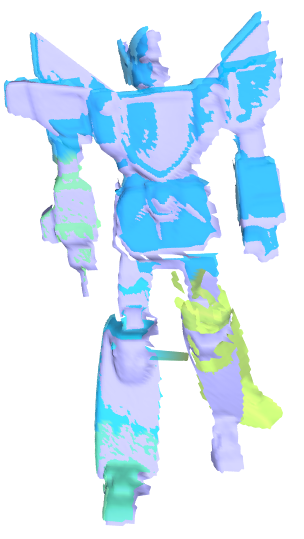 Initialization
Coarse pairwise registration
Global refinement
Solve global model incorporating all frames
Post-process
Gather frames, reconstruct mesh
Initialized
Frames
Global Refinement
Post-process
[Speaker Notes: After global alignment is complete, Post-process]
Part I: Initialization
Initialization
Establish initial correspondence of consecutive frames
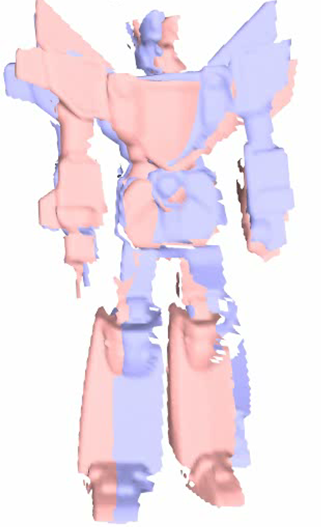 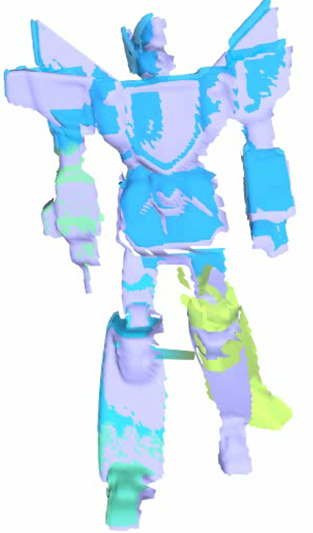 Frame i and i+1
Registered Result
[Speaker Notes: Goal of initialization is to establish initial correspondence between consecutive frames]
Initialization
Point correspondence using feature descriptors
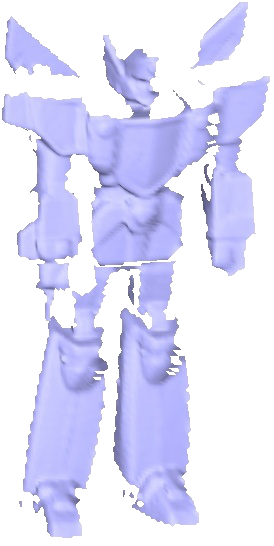 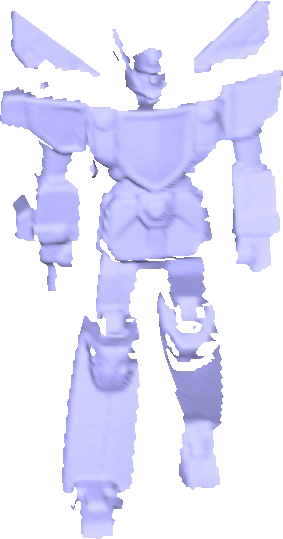 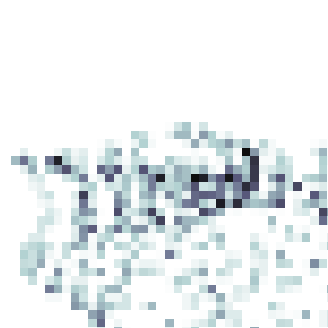 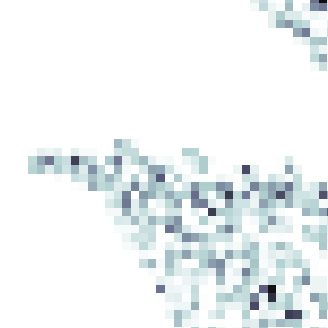 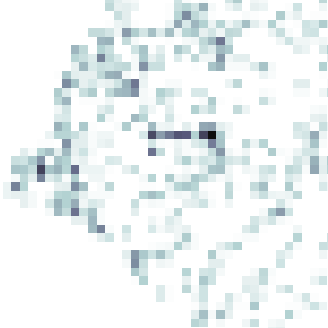 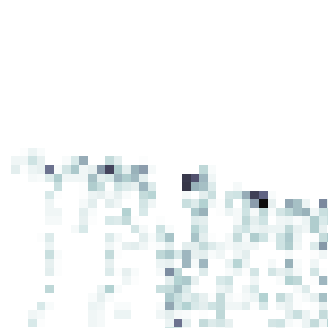 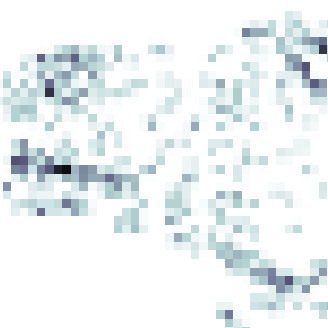 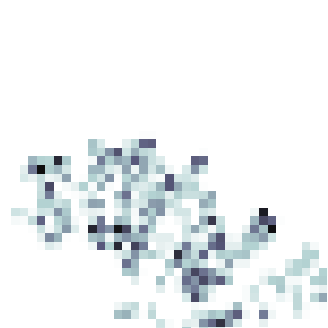 Frame i
Frame i+1
Spin Image examples
[Speaker Notes: First we sample the points in each scan
For each scan we derive a feature descriptor value
The goal of feature descriptors is to find point-wise correspondences
In our work, we use Spin Images as the feature descriptor

Matching is not totally accurate  many-to-many correspondences]
Initialization
Point correspondence using feature descriptors
Transformation (R,t) per correspondence
Cluster (R,t)
(R,t)
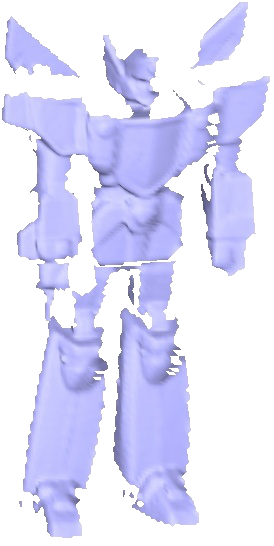 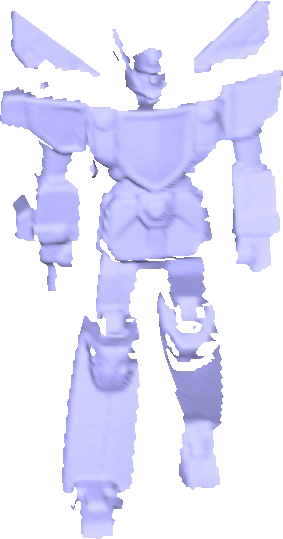 (R,t)
(R,t)
(R,t)
(R,t)
(R,t)
(R,t)
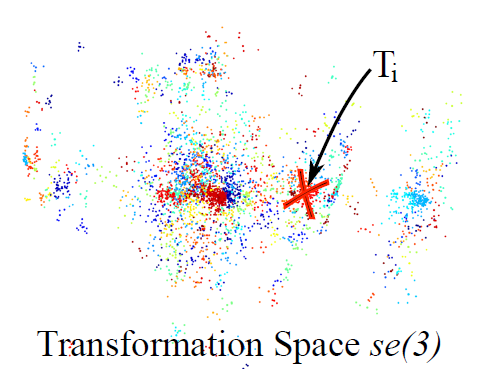 (R,t)
(R,t)
(R,t)
(R,t)
Frame i
Frame i+1
Transformation Space se(3)
[Speaker Notes: Each cluster forms one rigid part]
Initialization
Point correspondence using feature descriptors
Transformation (R,t) per correspondence
Cluster (R,t)
Optimize using “Graph Cuts” [Boykov et al. 2001]
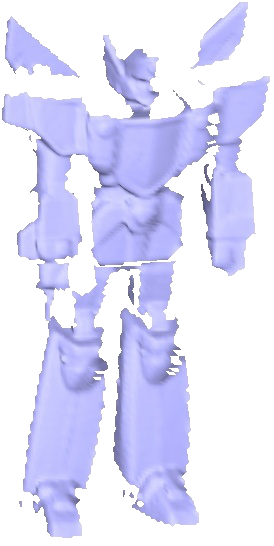 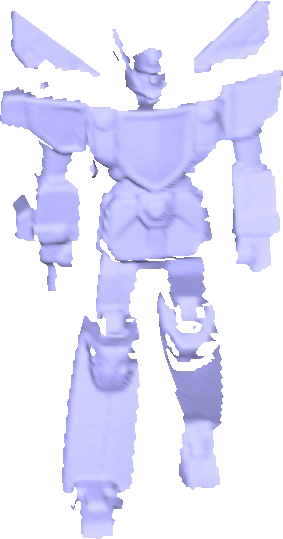 Which (R,t)?
Frame i
Frame i+1
[Speaker Notes: Optimization establishes one-to-one correspondences]
Initialization
Point correspondence using feature descriptors
Transformation (R,t) per correspondence
Cluster (R,t)
Optimize using “Graph Cuts” [Boykov et al. 2001]
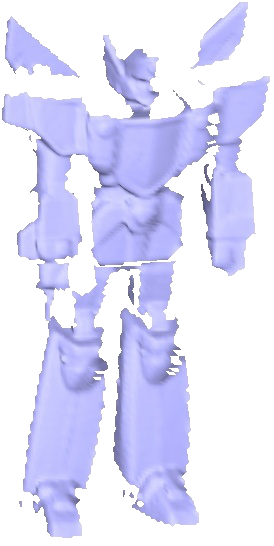 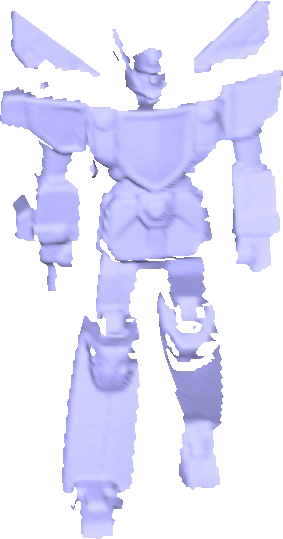 (R,t)1
(R,t)2
(R,t)3
Frame i
Frame i+1
[Speaker Notes: Optimization establishes one-to-one correspondences]
Initialization Result
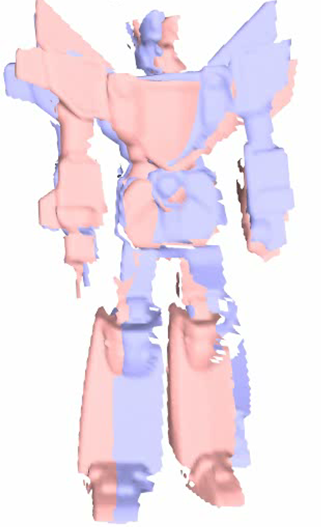 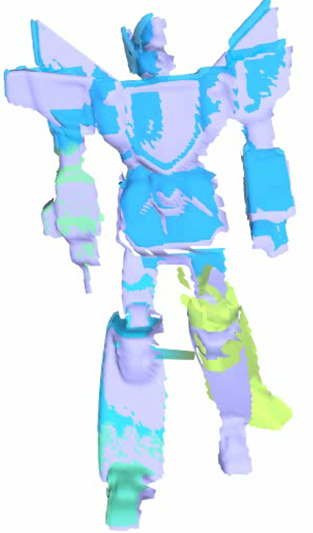 Both Frames
Registered Result
[Speaker Notes: Color coding
Each color represents a unqiue transformation
Mesh is transformed according to the transformations assigned to its vertices

Registration not perfect
Good enough starting point for subsequent global alignment]
Part II: Global Refinement
Global Refinement
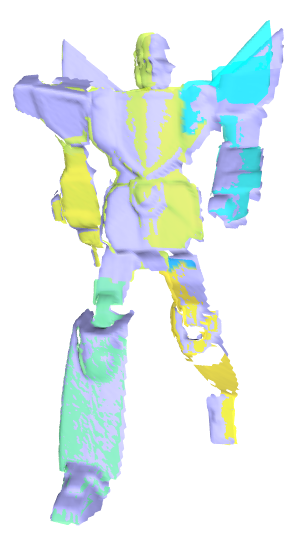 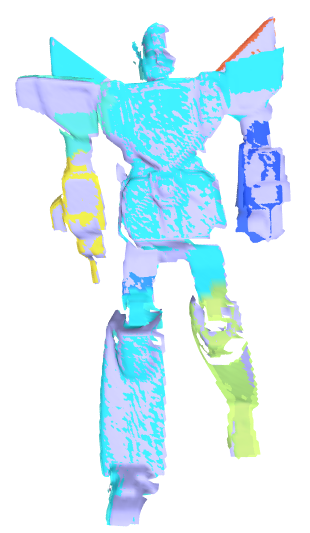 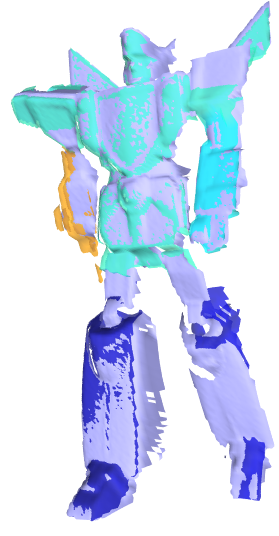 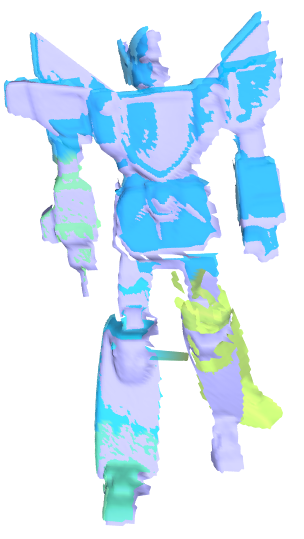 Global refinement
Solve global model incorporating all frames
Initialized
Frames
Global Refinement
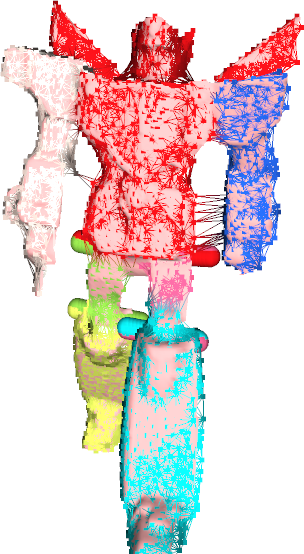 Optimized labels, motion, joints, and geometry
[Speaker Notes: Iteratively add each frame
The model is updated globally over all frames]
Dynamic Sample Graph (DSG)
Sparse representation
Increases efficiency
Joints: part connectivity

Continuously updating
Update samples from new surface data
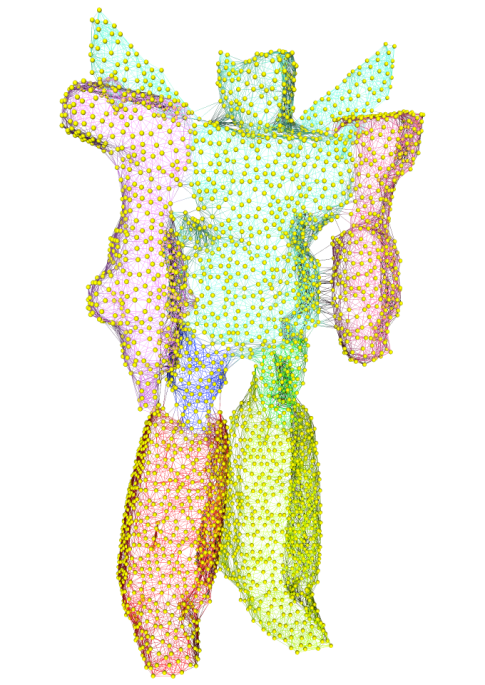 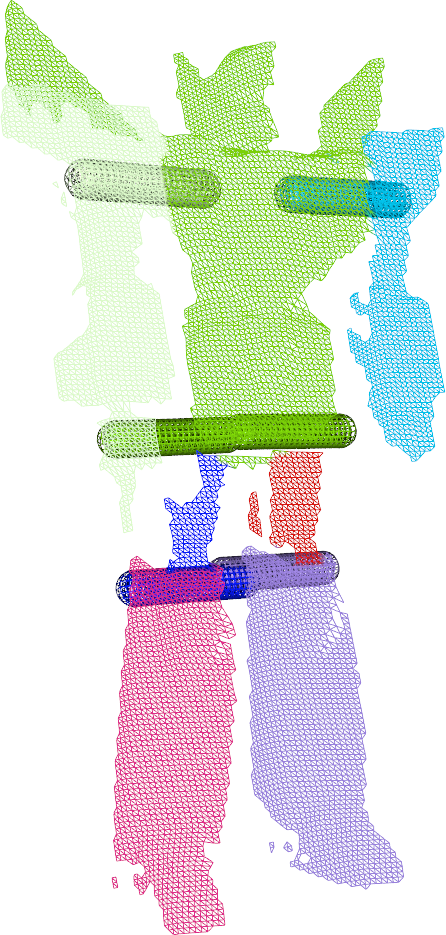 Dynamic Sample
Graph (DSG)
Extracted
Joints
[Speaker Notes: The key data structure is the DSG
Sparsely represents the geometry and the labels
as we have accumulated over the processed frames

The DSG maximizes the efficiency of the optimization algorithm
 Also updates the samples so that the entire surface seen so far is uniformly covered]
Global Refinement
Fit the DSG to all scans simultaneously (Global Fit)
Alternating Optimization
Optimize Transformations
Optimize Labels
Update joint locations
Repeat until convergence
3-5 iterations per frame
Update samples
Global Fit
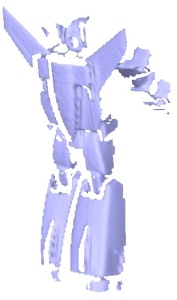 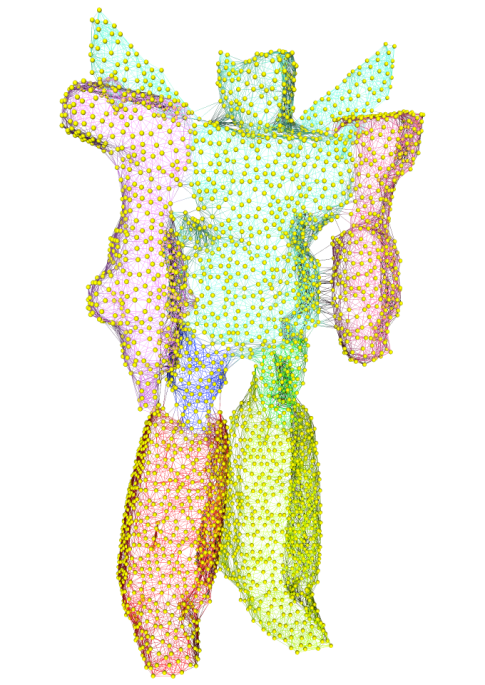 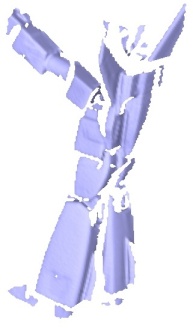 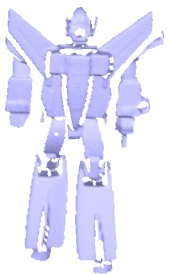 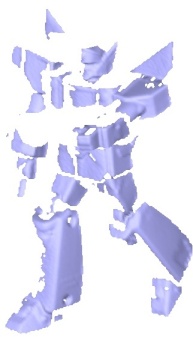 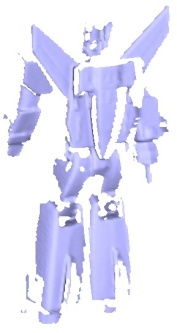 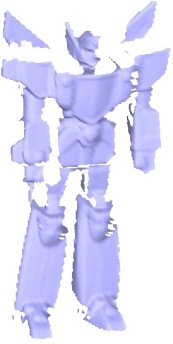 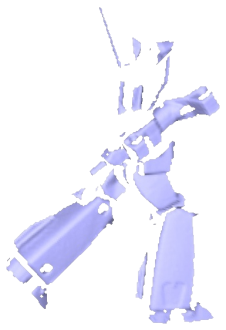 Dynamic Sample
Graph (DSG)
Input Scans
[Speaker Notes: Global fit: fit the DSG (label samples and deduce transformations for each label) to all frames we have processed so far

Main global refinement optimization proceeds in these steps...

Now we’ll explain further
Optimize Transformations
Optimize Labels]
Transformation Optimization
Align DSG as closely as possible to all scans
Labels fixed
Measure alignment using closest point distance
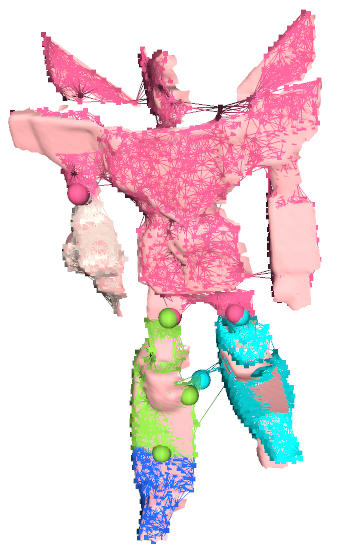 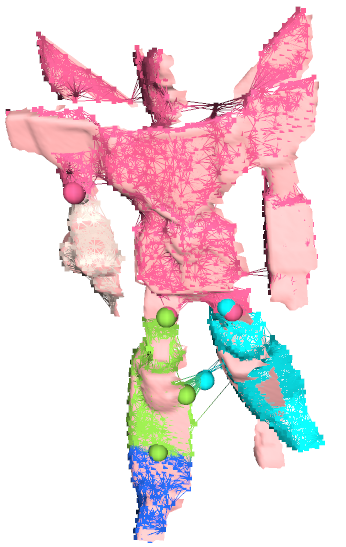 Before
After
[Speaker Notes: A key insight is to formulate this to work well for aligning to multiple frames simultaneously.]
Transformation Optimization
Multi-part, multi-frame articulated Iterative Closest Point (ICP)
Update closest point
Solve for transformation
Repeat until convergence
Gauss-Newton for non-linear least squares
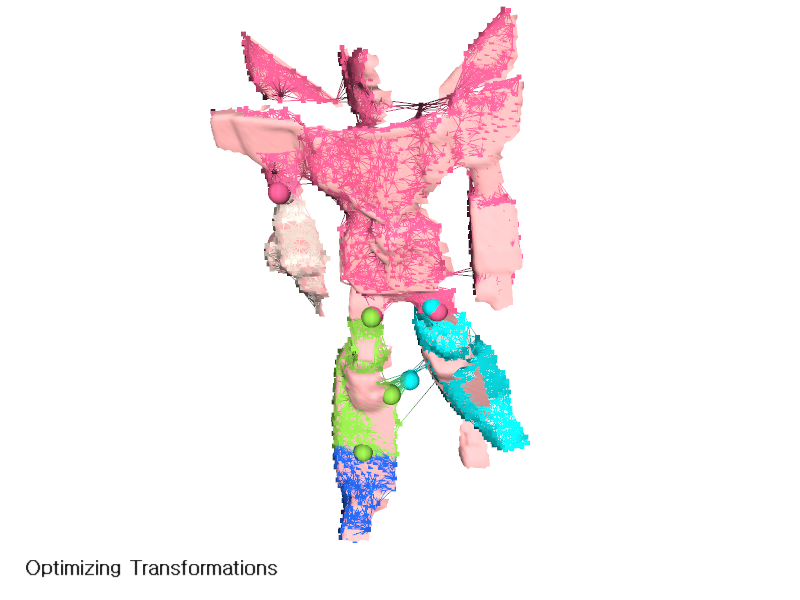 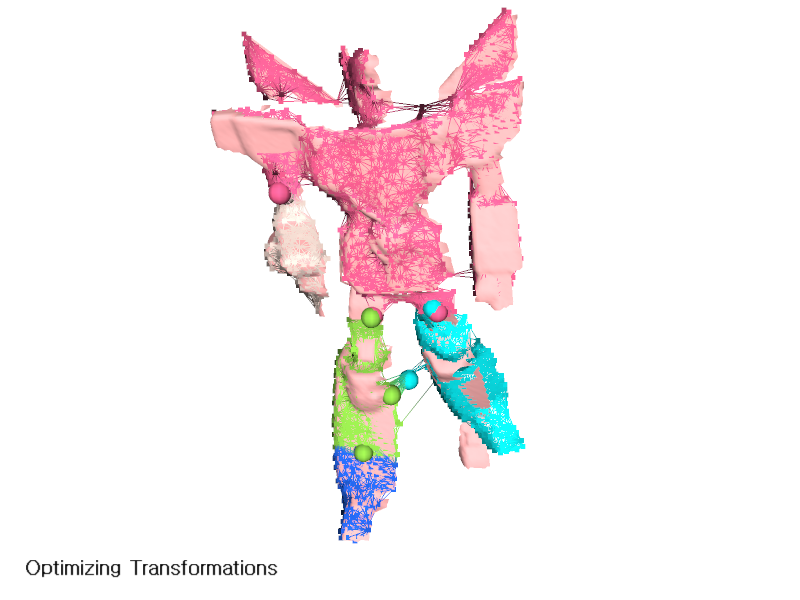 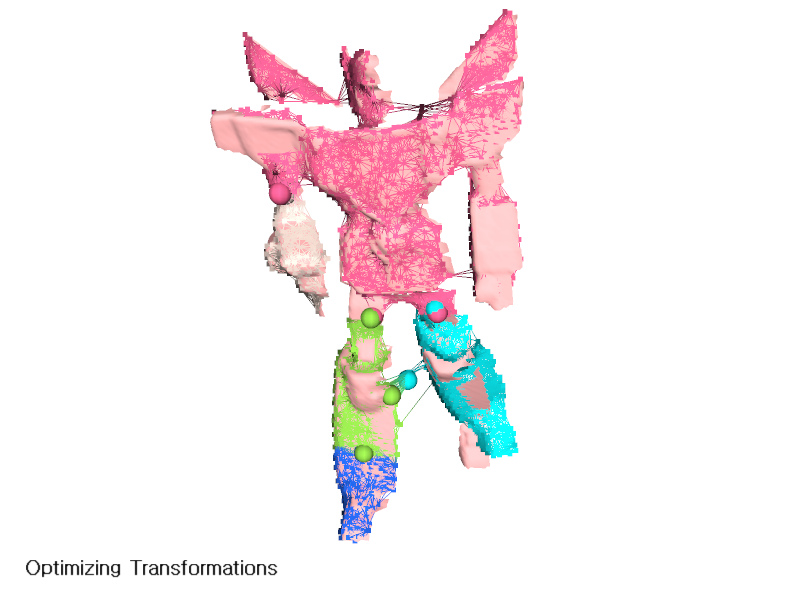 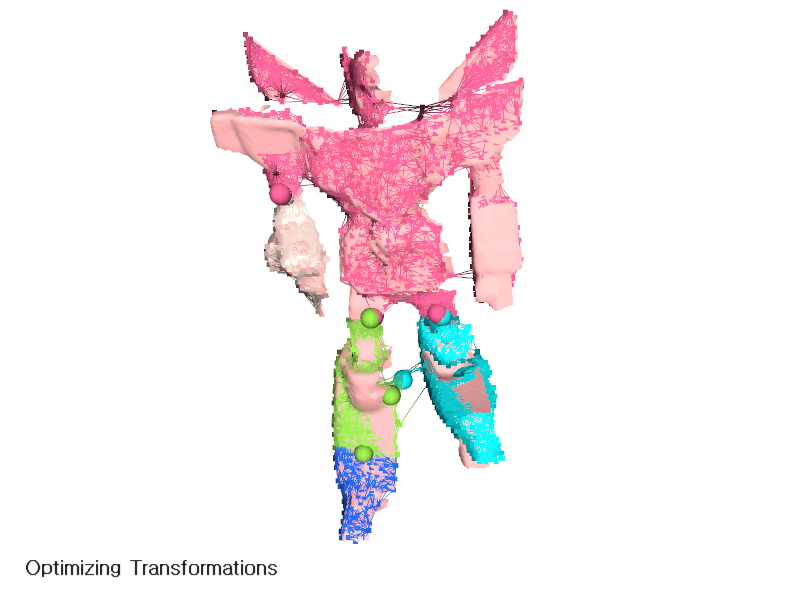 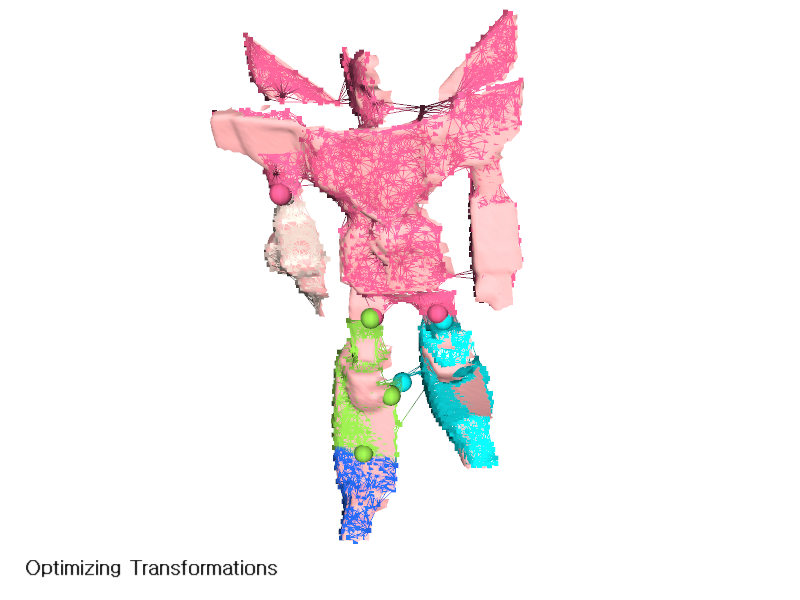 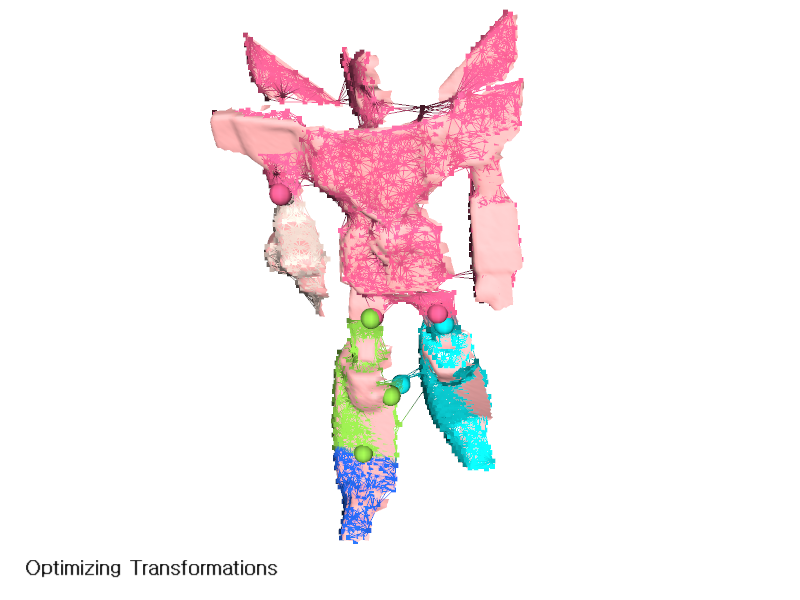 (Converged)
[Speaker Notes: Our key main technical contribution is an algorithm to simultaneously optimize the alignment of multiple frames and multiple parts with joint constraints.

Find the closest point in each scan for each sample in the graph
Solve for the transformations in each part]
Joint Constraint
Prevents parts from separating
Two types of joints
Ball Joints (3 DOF)
Hinge Joints (1 DOF)
Derived from part boundaries
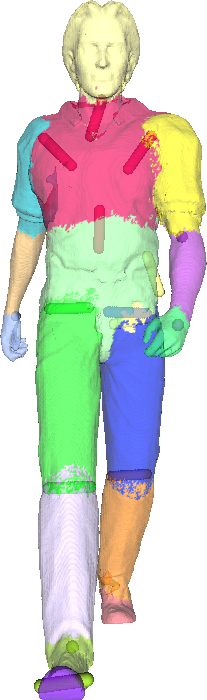 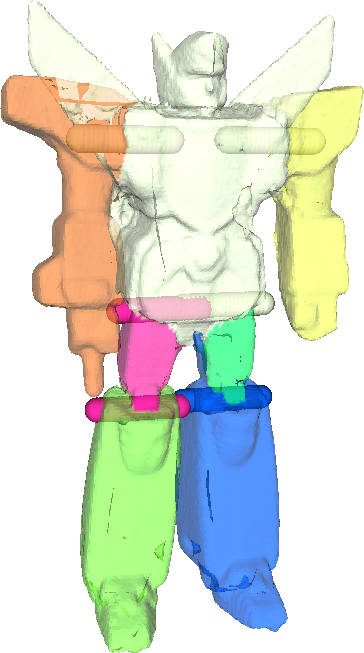 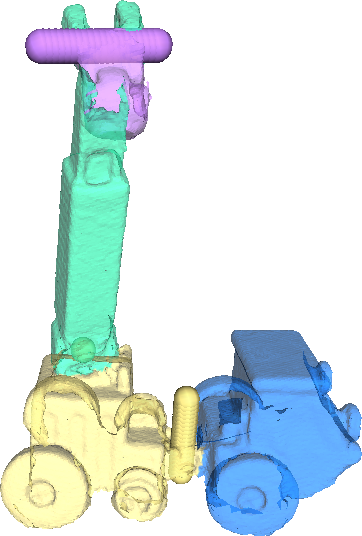 Reconstructed Joints
[Speaker Notes: The joint constraints in our model are really important for the optimization to converge in the right solution.]
Joint Constraint
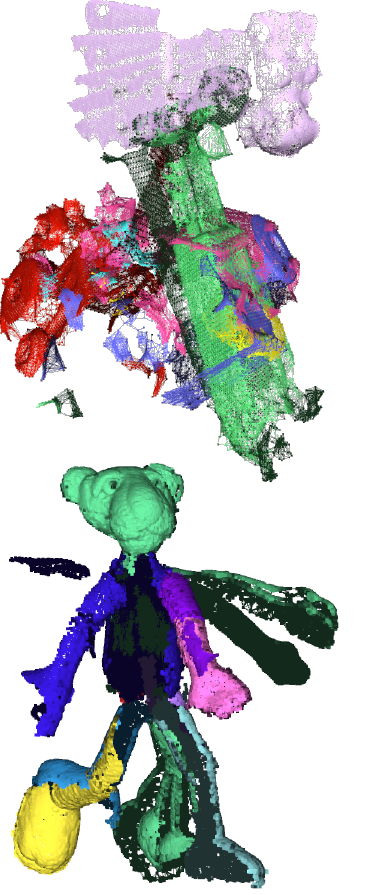 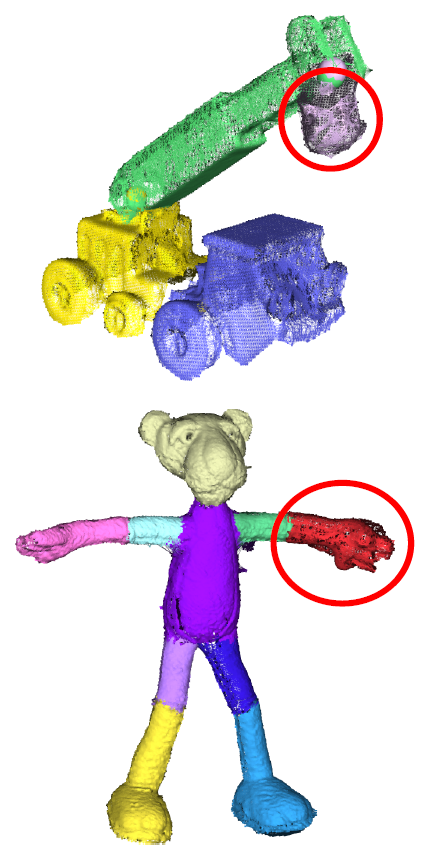 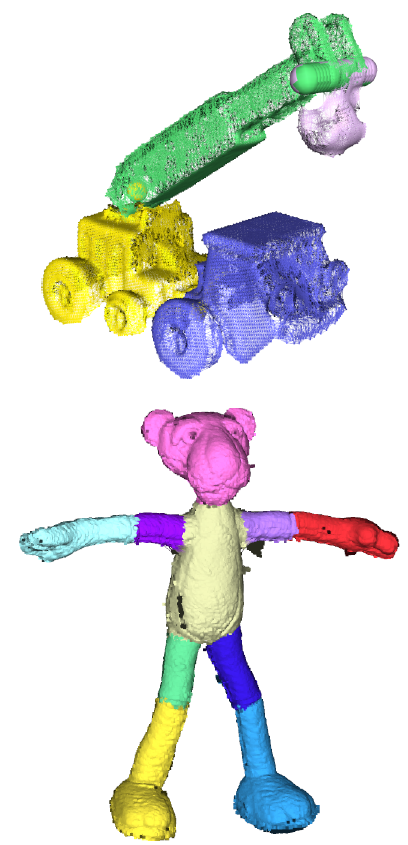 No Joints
Ball Joints
Only
Ball and
Hinge Joints
[Speaker Notes: Leaving out the joint constraint fails to produce an accurate reconstruction]
Label Optimization
Change the labels to produce better alignment
Transformations fixed
Measure alignment using closest point distance
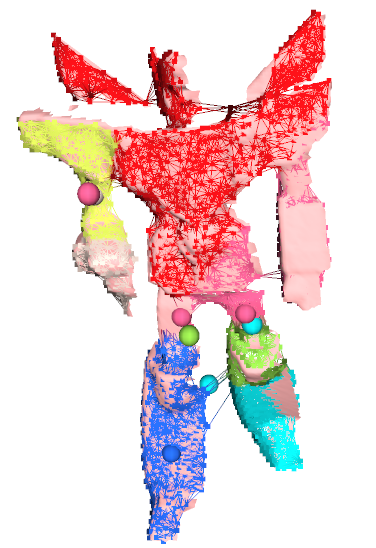 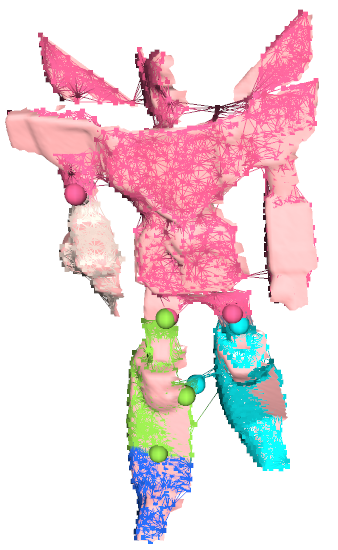 Before
After
Label Optimization
Graph Cuts [Boykov et al. 2002]
Data constraint: minimize distance
Smoothness constraint: consolidate labels
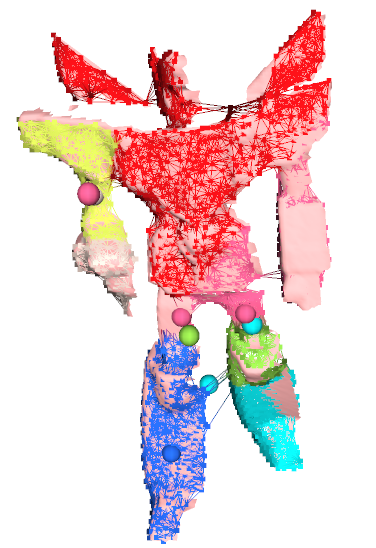 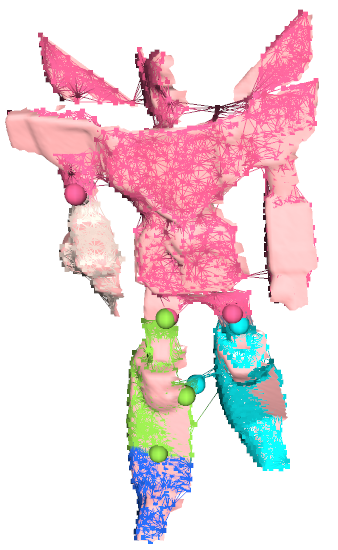 Before
After
Global Refinement: Step Through
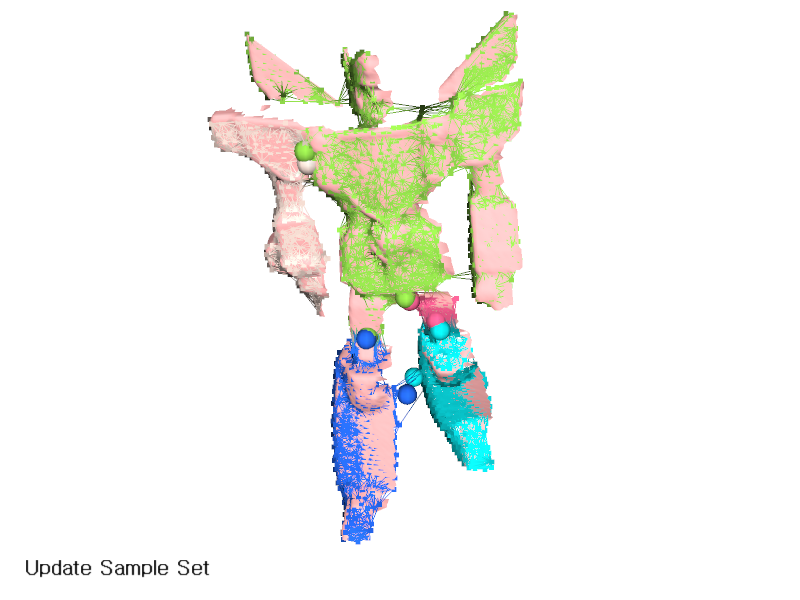 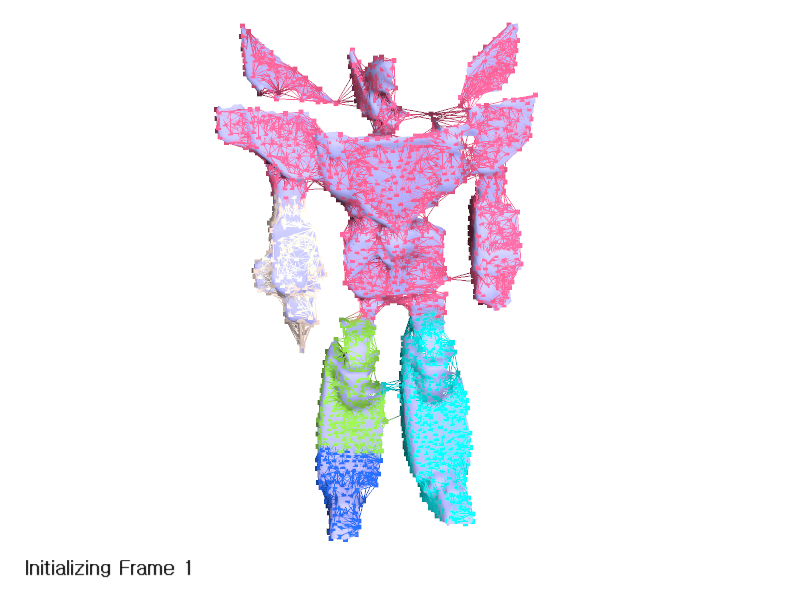 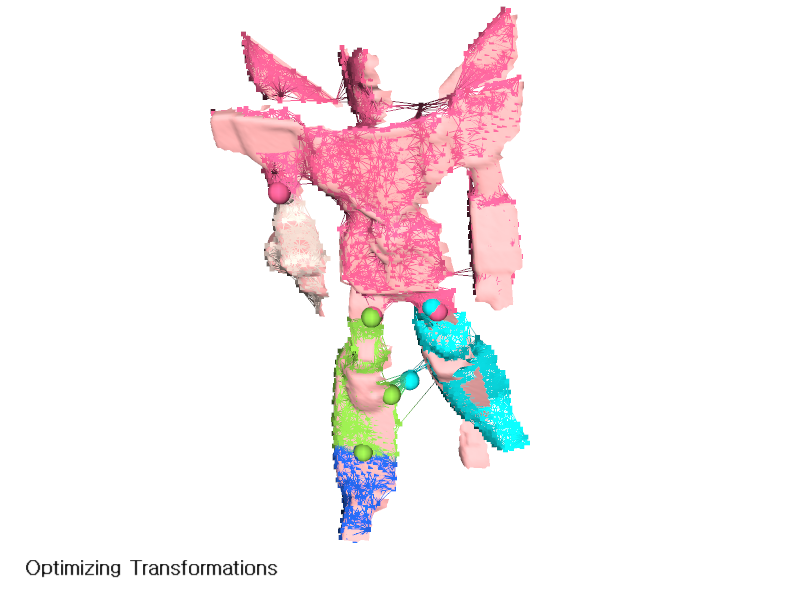 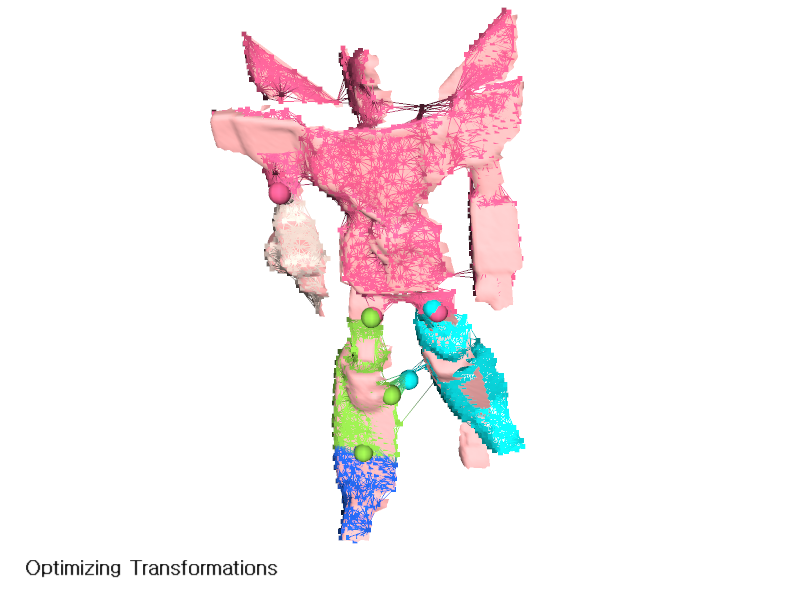 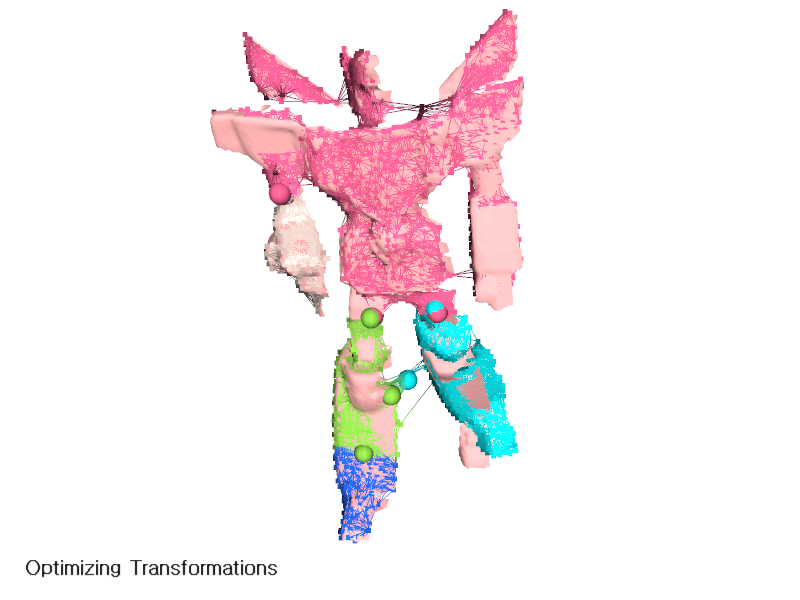 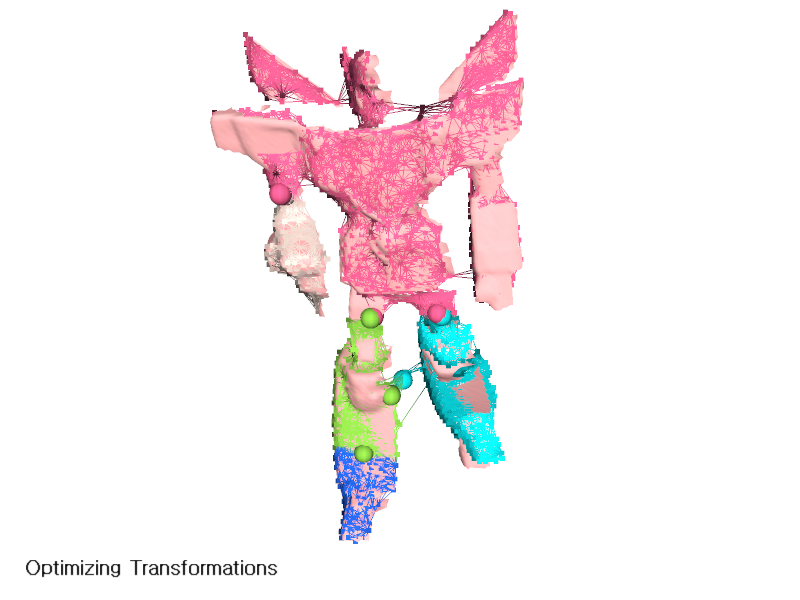 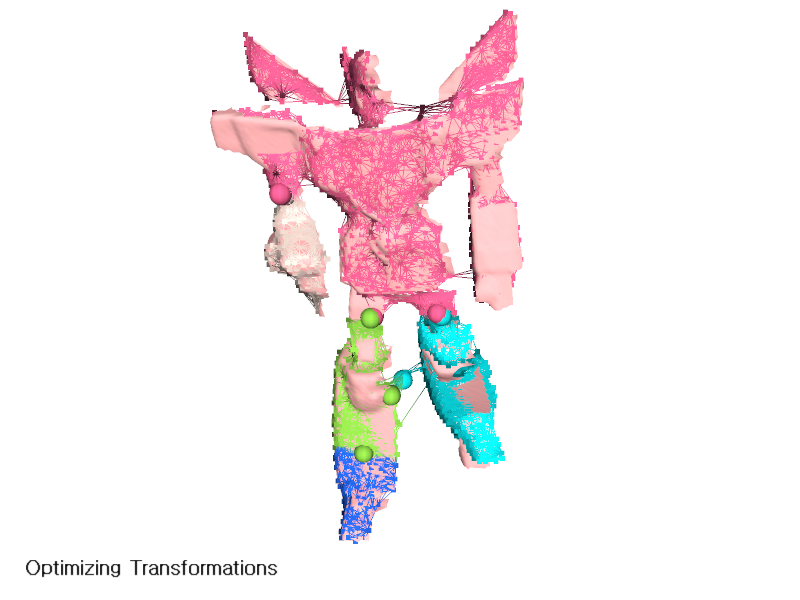 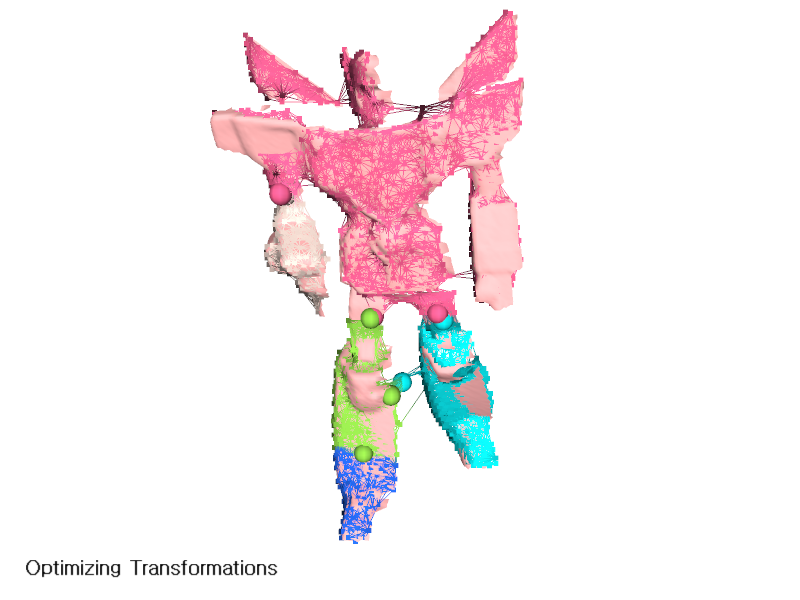 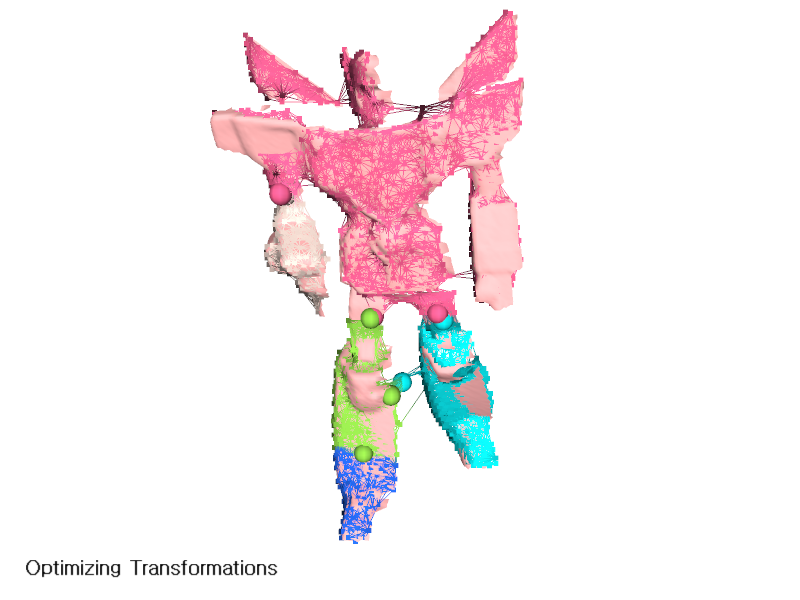 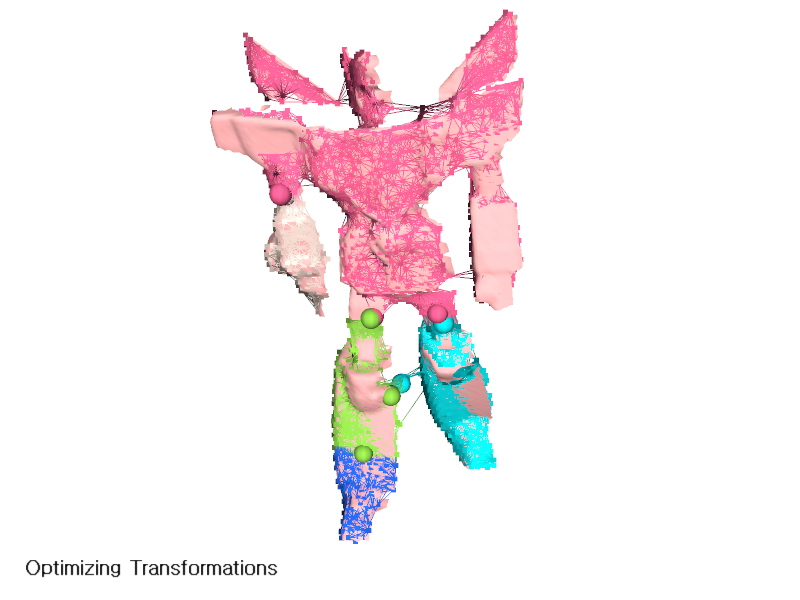 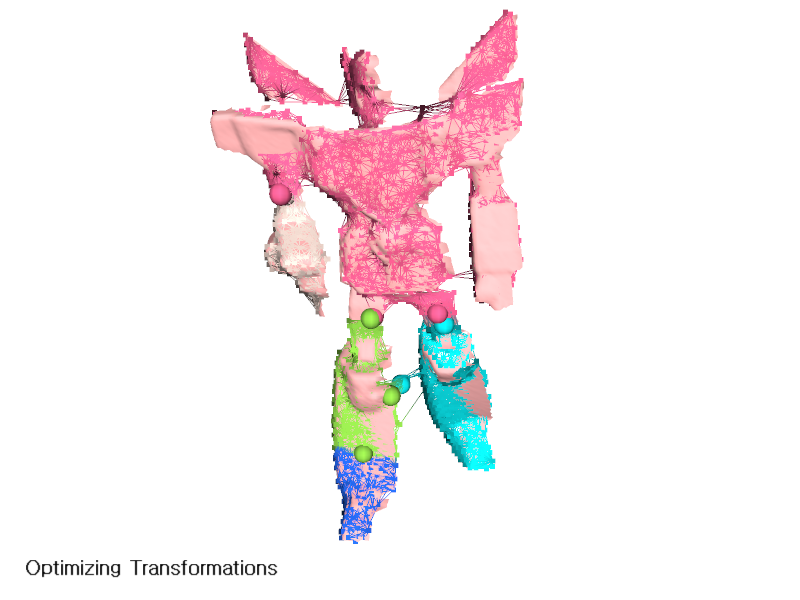 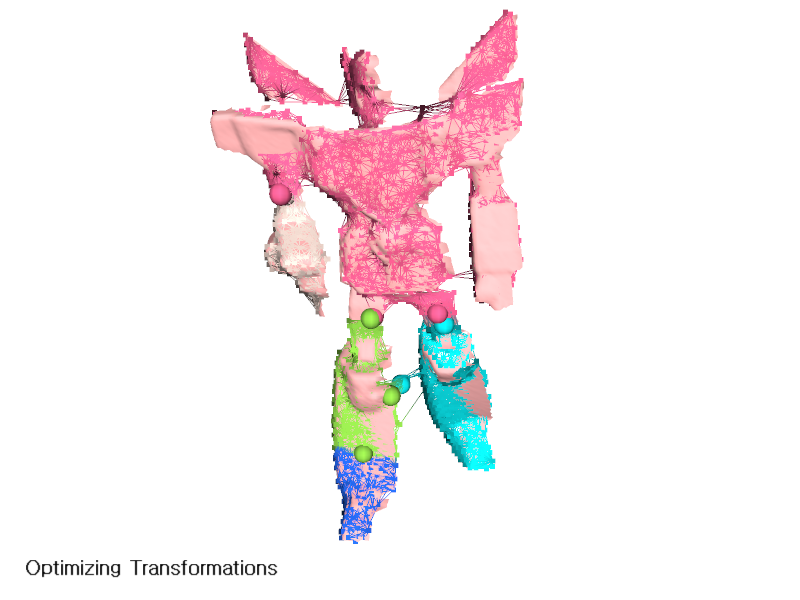 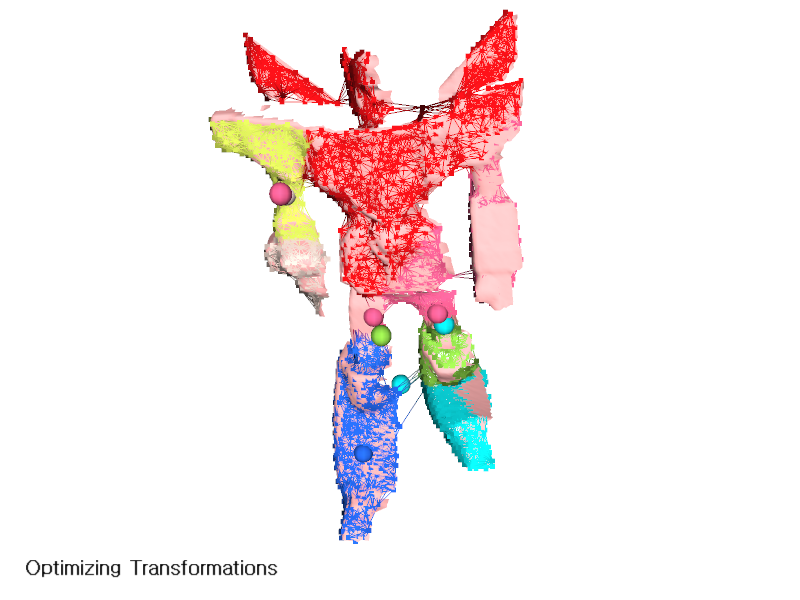 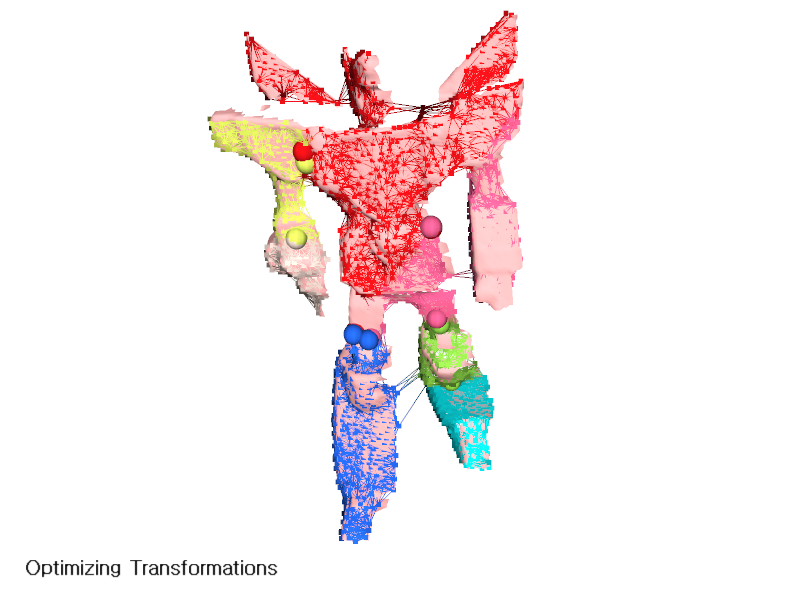 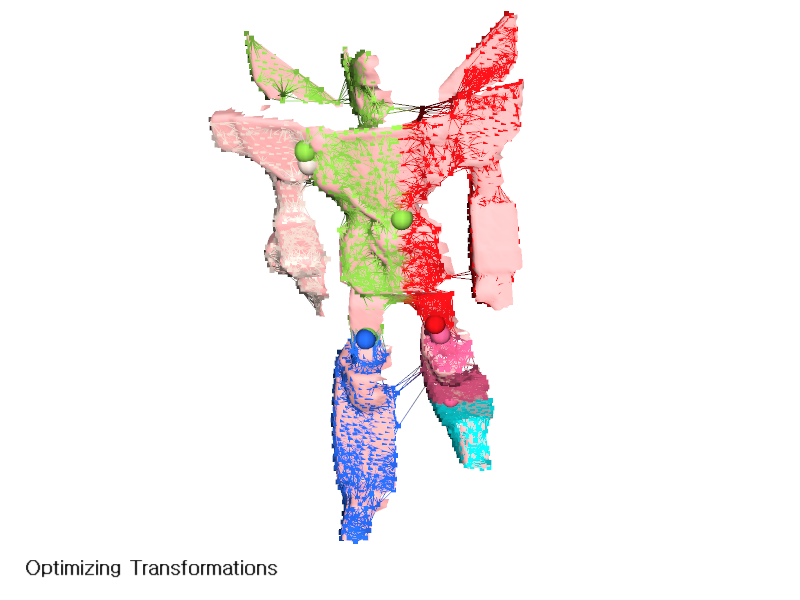 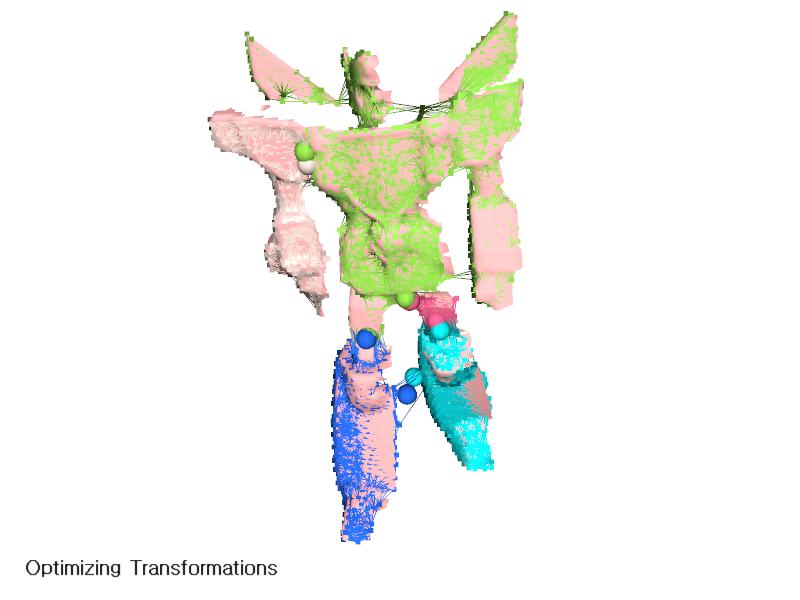 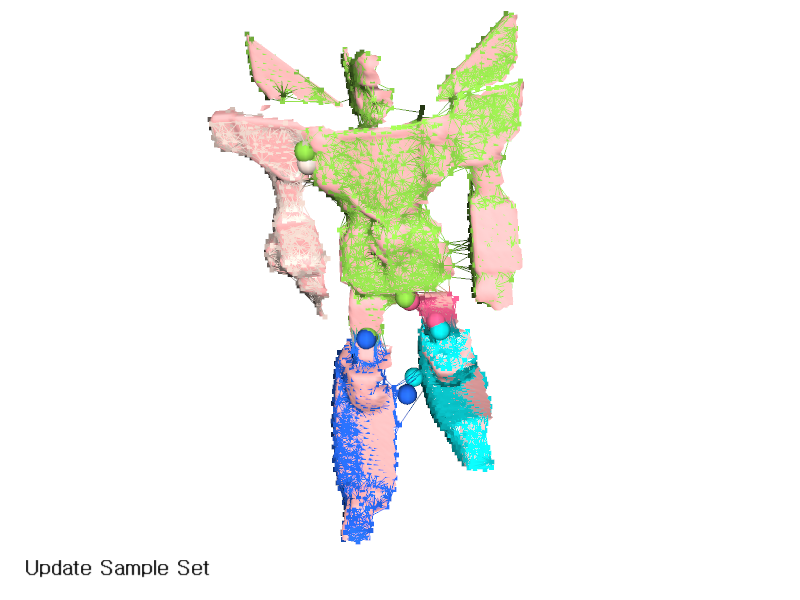 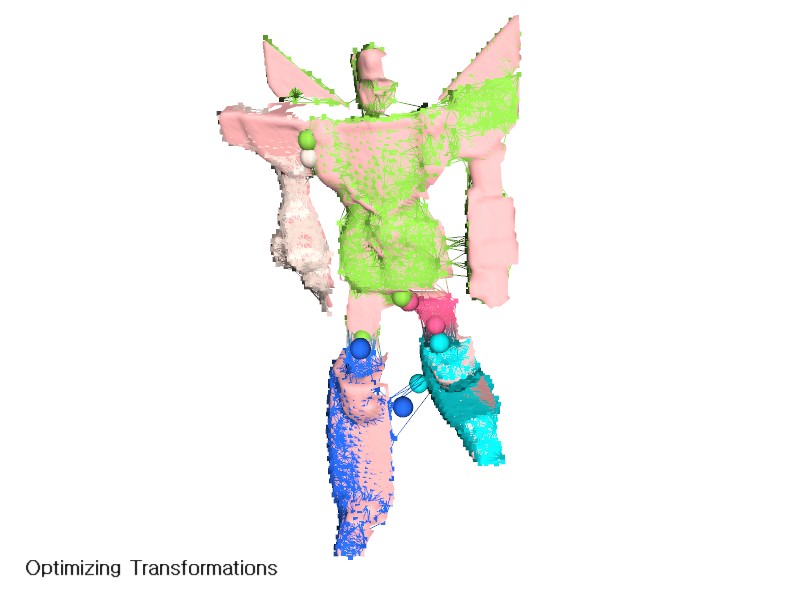 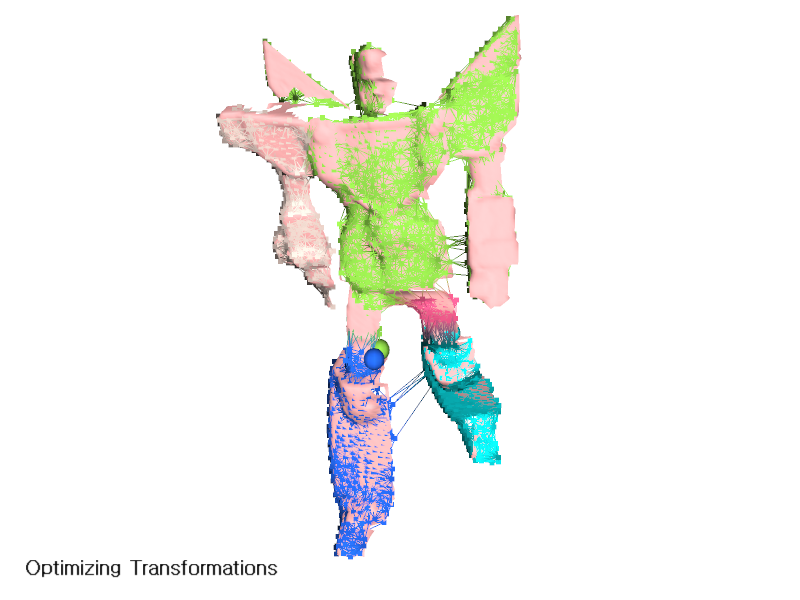 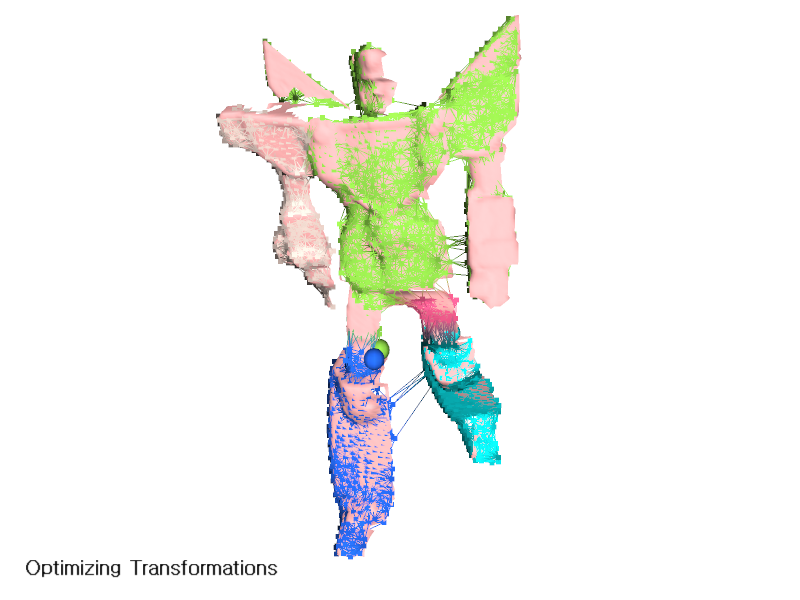 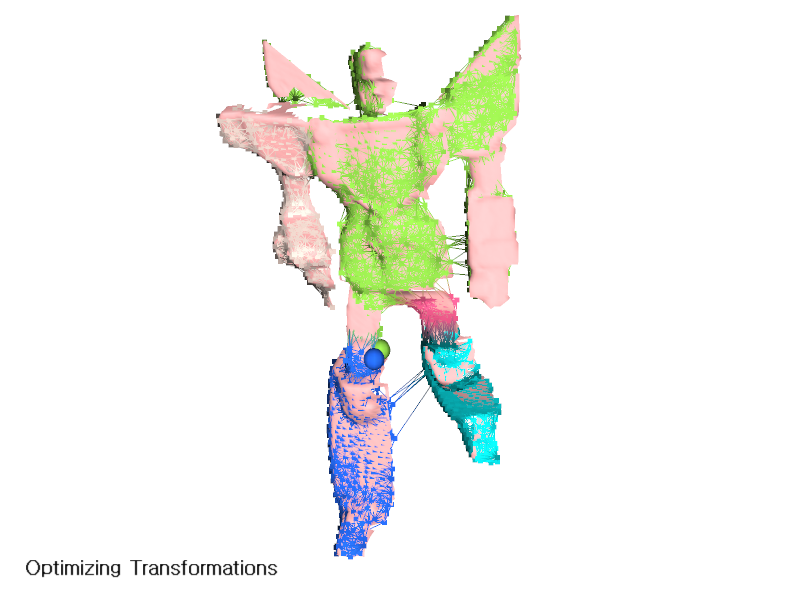 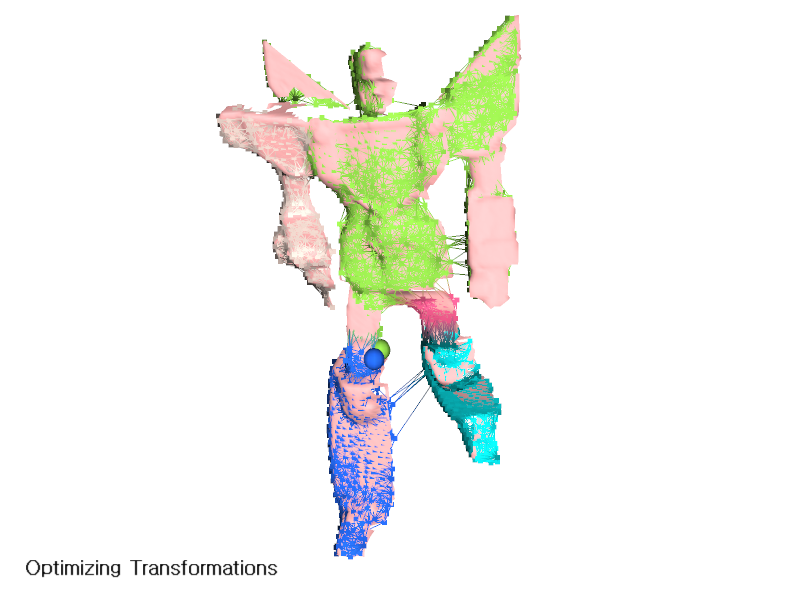 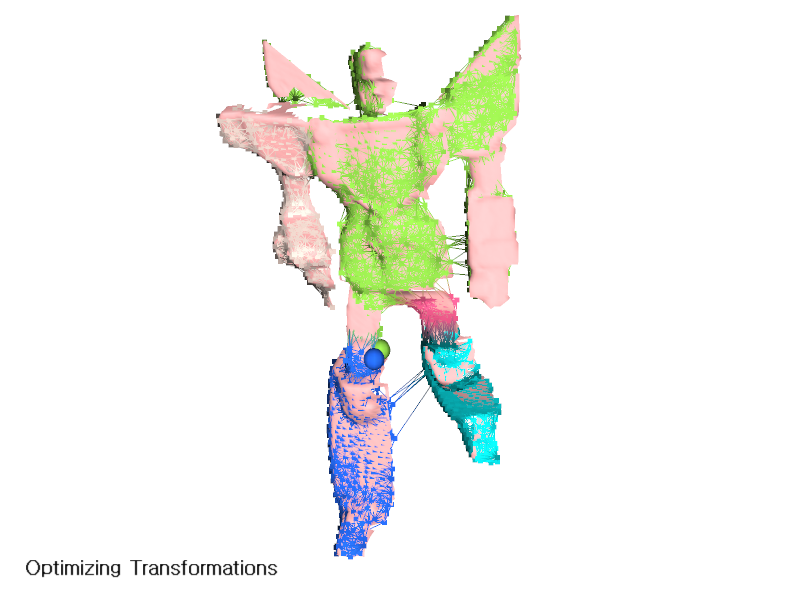 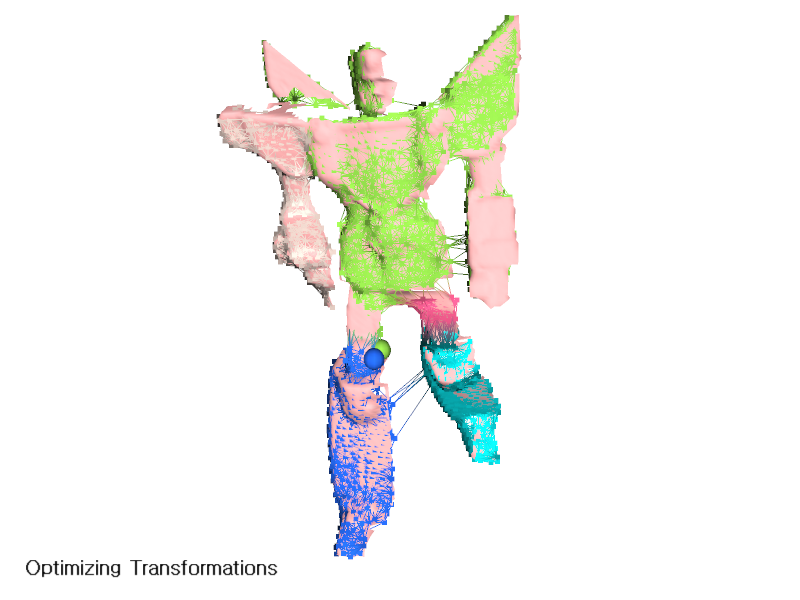 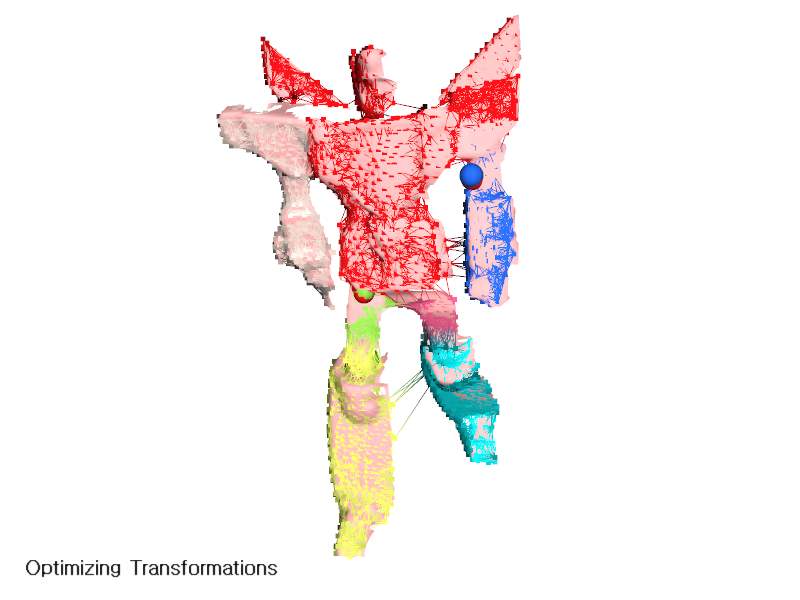 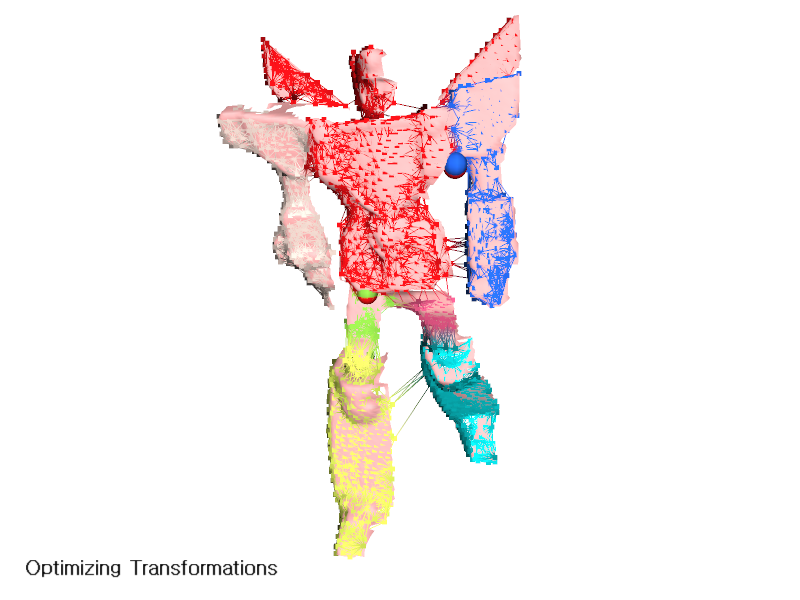 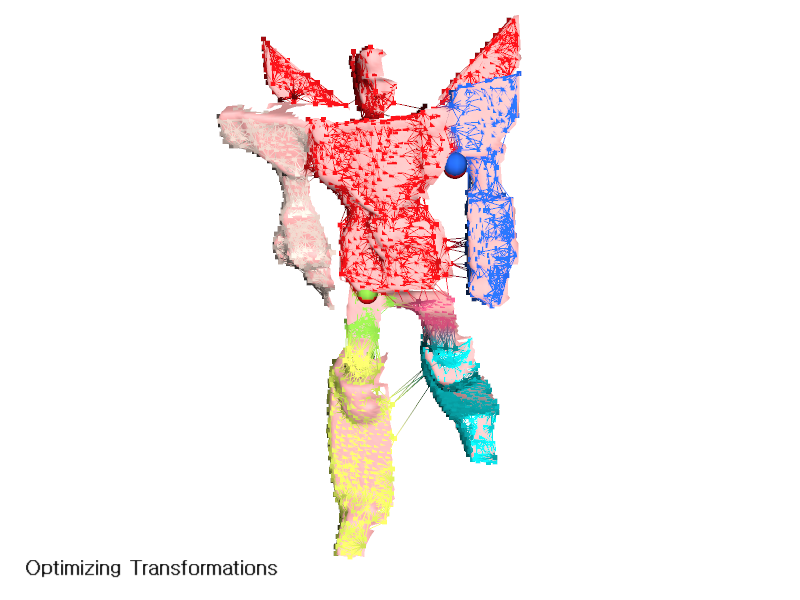 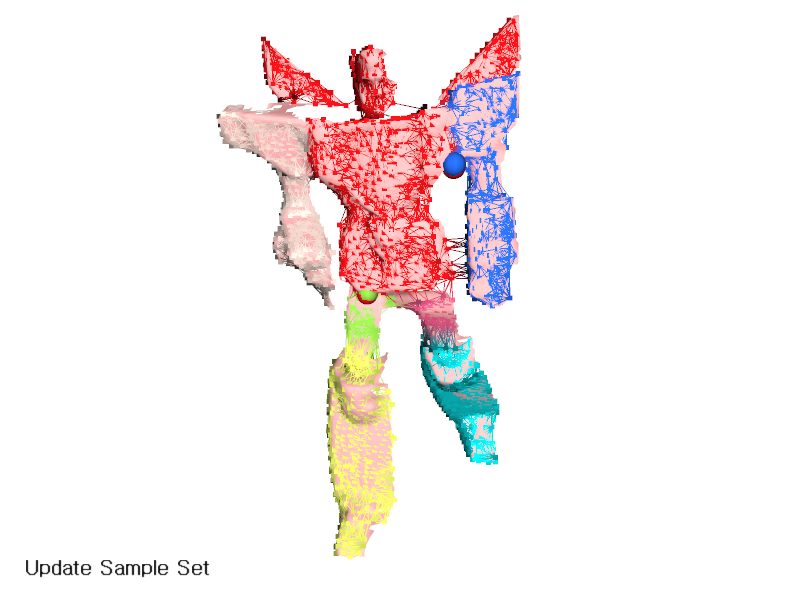 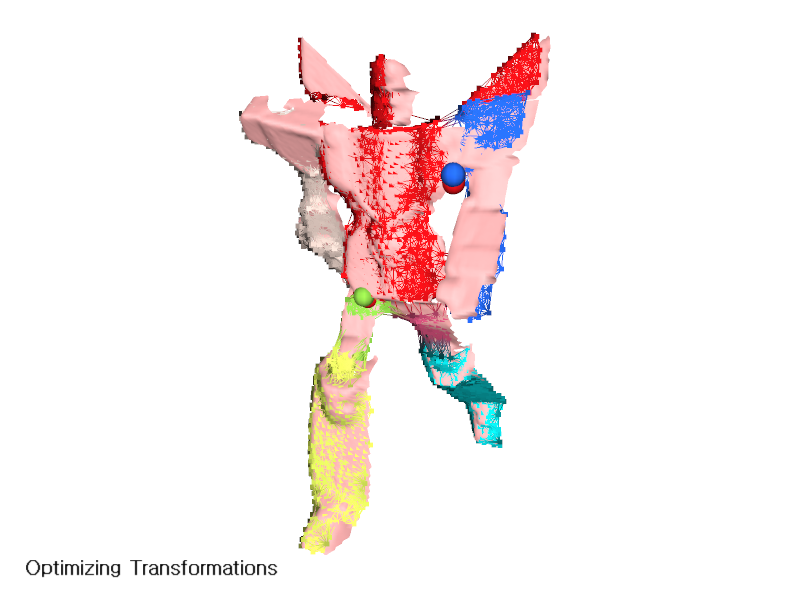 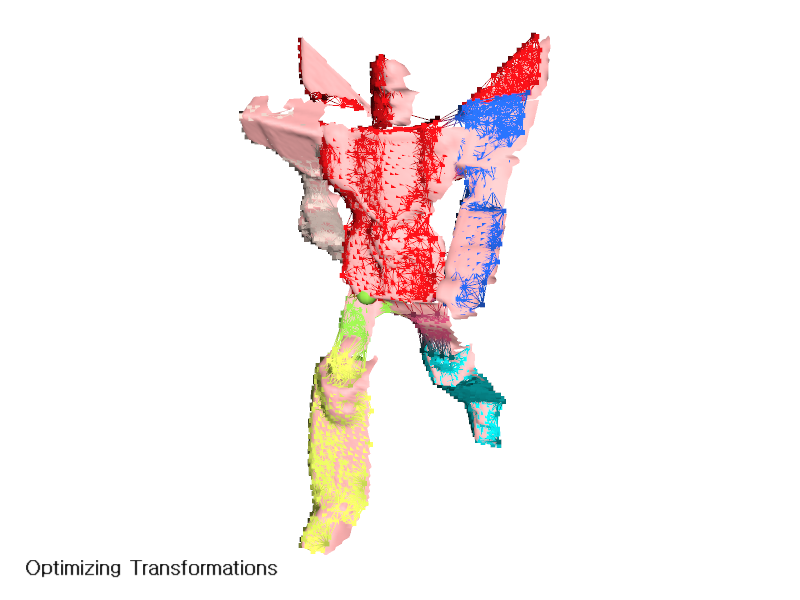 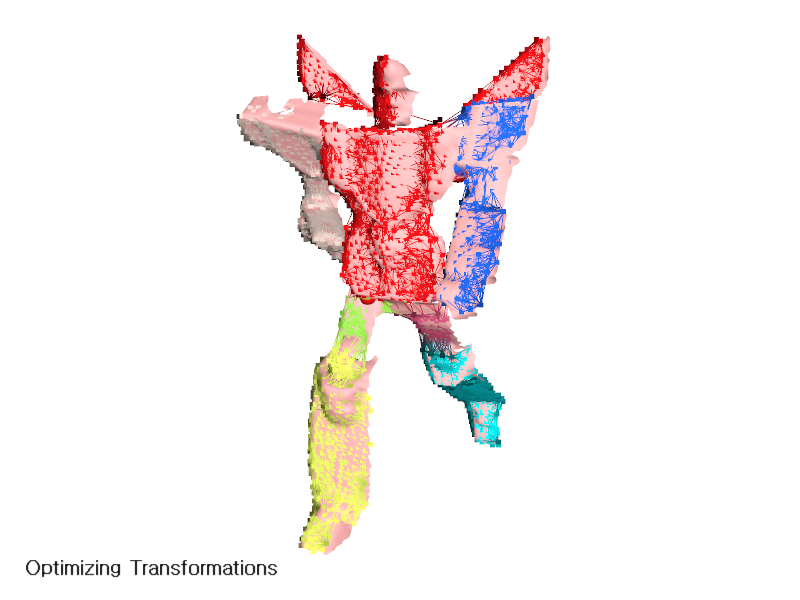 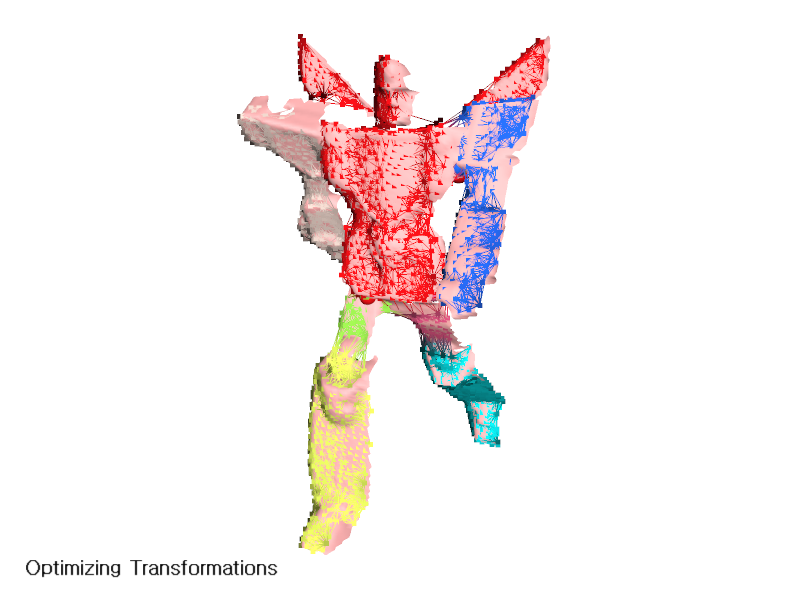 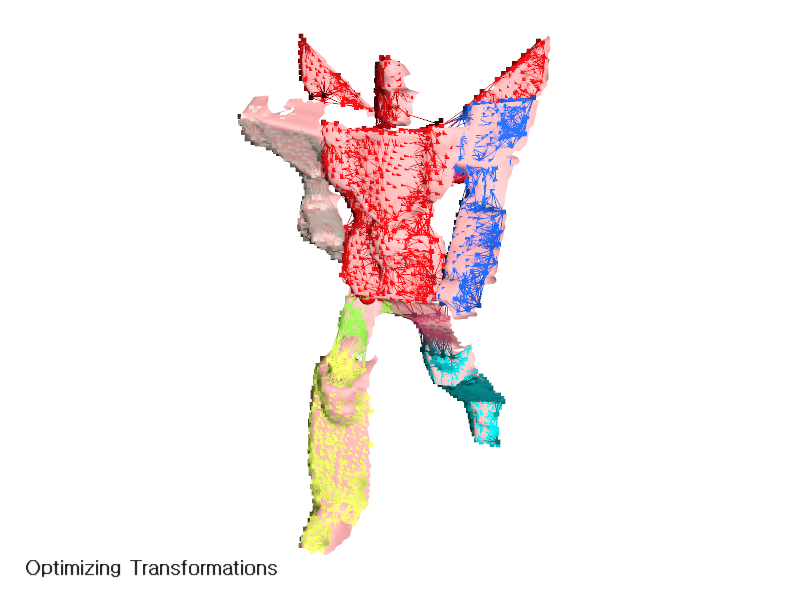 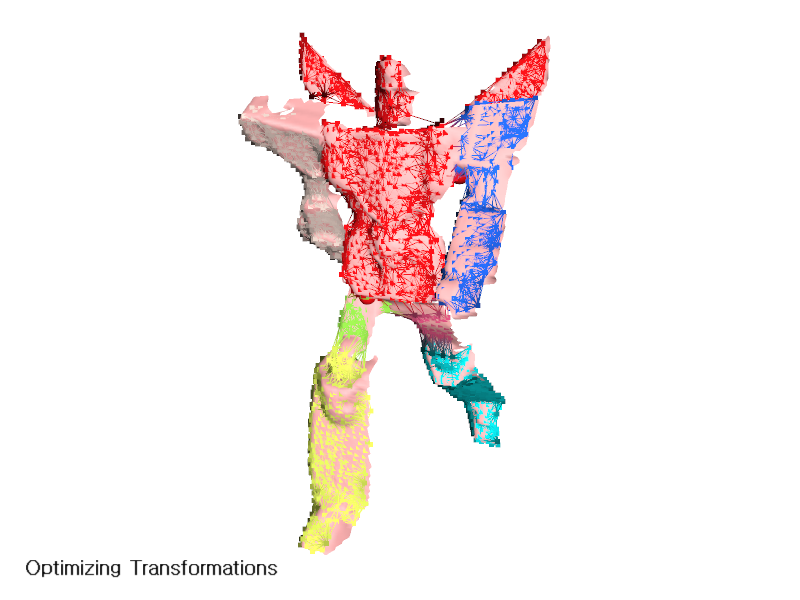 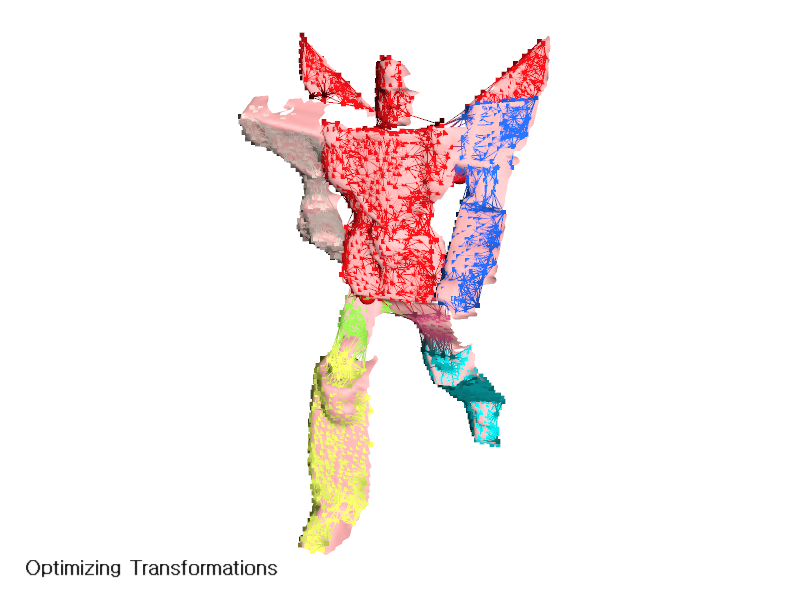 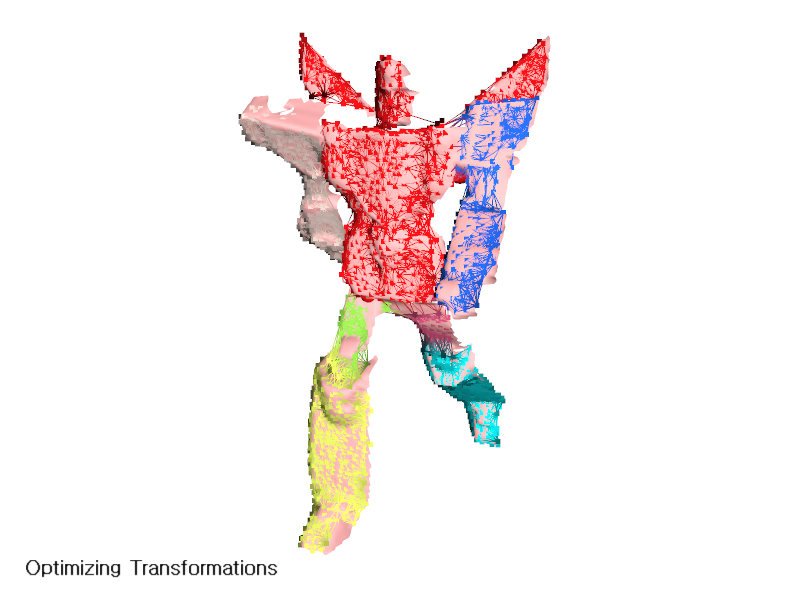 Optimizing Transformations
Optimizing Transformations
Optimizing Weights
Optimizing Weights
C?
Update
Samples
Update
Samples
Add
next frame
Add
next frame
(Converged)
Global Refinement: Fast Forward
Post-processing
Gather all frames into reference pose
Resample surface, reconstruct mesh
[Speaker Notes: Once we have all scans on the reference frame
  Resample and reconstruct]
Results
Results: Registration
Intel Xeon 2.5 GHz
 90 Frames
 7 Parts
 0.84 million points
 5000 DSG samples
 Total 165 mins
 110 sec/frame
[Speaker Notes: Repeat: This is completely automatic
No template, markers, skeleton, segmentation.]
Results: Registration
Intel Xeon 2.5 GHz
 90 Frames
 4 Parts
 0.48 million points
 2700 DSG samples
 Total 66 mins
 44 sec/frame
Results: Registration
Intel Xeon 2.5 GHz
 40 Frames
 10 Parts
 2.4 million points
 4000 DSG samples
 Total 75 mins
 113 sec/frame
Ground truth comparison
Red: Ground-truth
Blue: Reconstructed
[Speaker Notes: The setup: A rigged character with a walking animation
Obtained depth images from synthetic viewpoints
Goal was to see how well our reconstruction matches the original animation

On the right, we compare the reconstructed data with the original skeletal animation

The structure is automatically recovered, so it doesn’t have the same topology as the input]
Results: Inverse Kinematics
[Speaker Notes: The main benefit of our method

Result can be used directly to create new animations

Such as this IK system]
Limitations
Piecewise rigid approximation
[Speaker Notes: Our method identifies reasonable rigid parts

Nonetheless, our method could be used as a preprocess to a further step to model deformable surfaces]
Limitations
Needs sufficient overlap
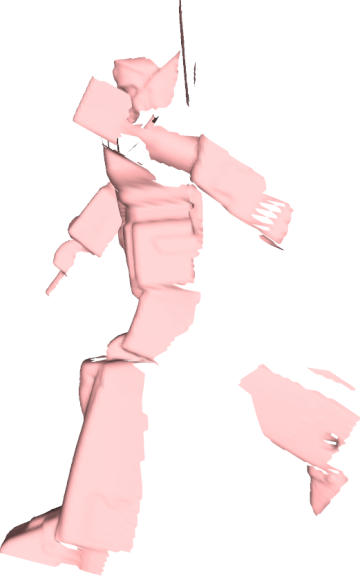 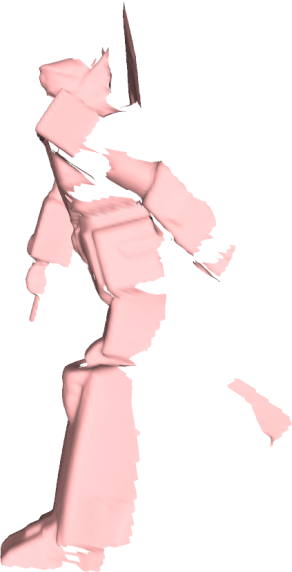 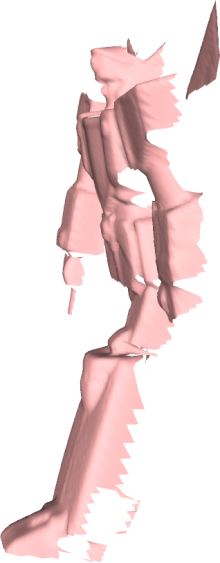 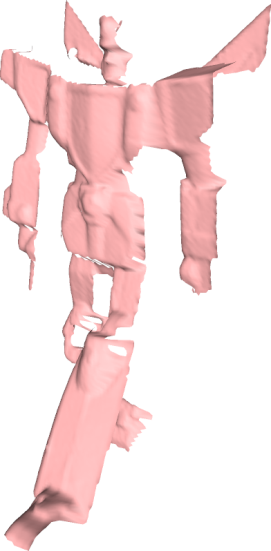 Frame i
Frame i+1
Frame i+2
Frame i+3
[Speaker Notes: Consecutive frames need to contain overlapping parts of the geometry, otherwise the initial registration fails

If we take out these two frames this front portion is completely occluded]
Limitations
Needs sufficient overlap
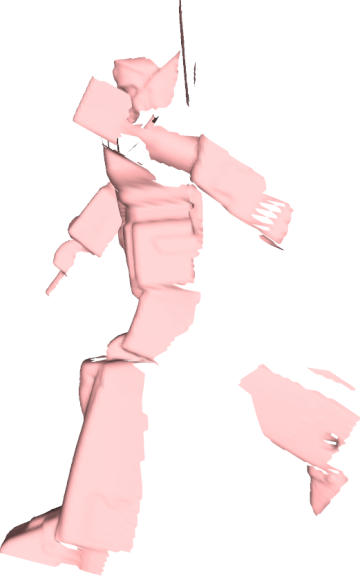 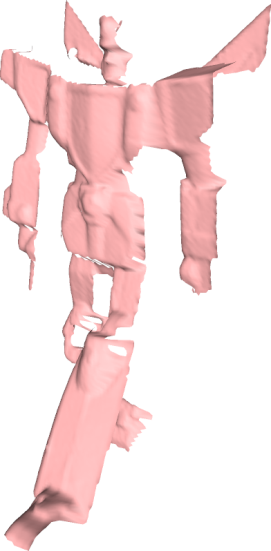 Frame i
Frame i+1
[Speaker Notes: Consecutive frames need to contain overlapping parts of the geometry, otherwise the initial registration fails

If we take out these two frames this front portion is completely occluded]
Conclusions
Articulated Global Registration
Contributions
Automatic registration algorithm for dynamic subjects
No template, markers, skeleton, or segmentation needed
Final result used directly to produce new animations
Input Range Scans
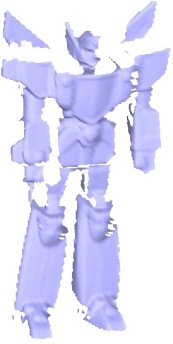 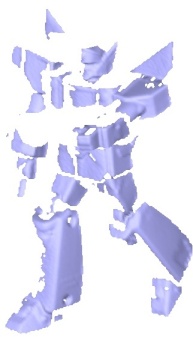 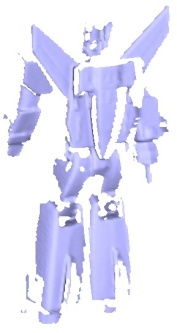 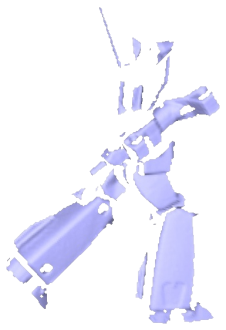 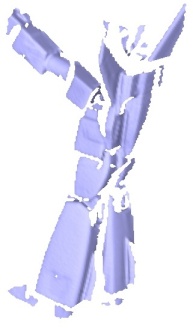 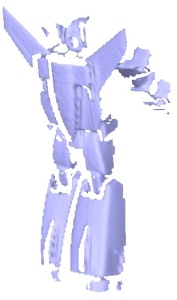 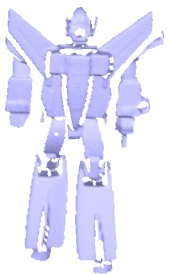 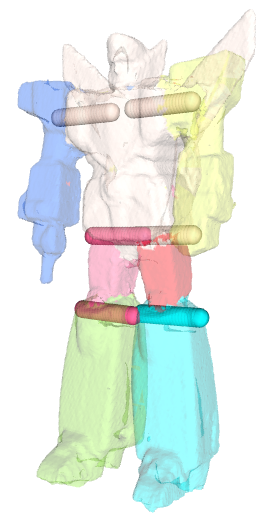 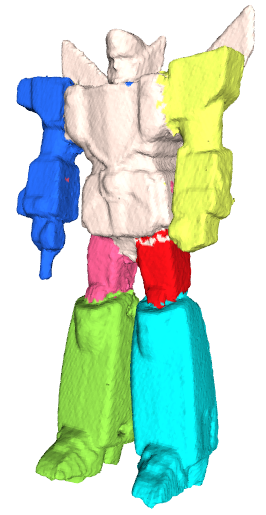 Reconstructed Poseable 3D Model
[Speaker Notes: Automatic registration algorithm for dynamic subjects

A key main technical contribution is an algorithm to simultaneously optimize the alignment of multiple frames and multiple parts with joint constraints.

It doesn’t require a template, markers, skeleton, or segmentation

The final result can be used to create new animations]
Future Work
Add non-rigid motion
Reduce parameters
Real-time
Input Range Scans
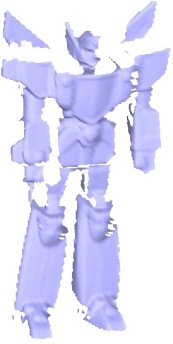 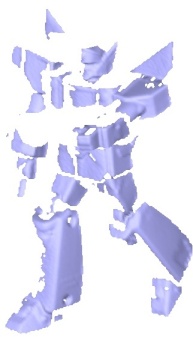 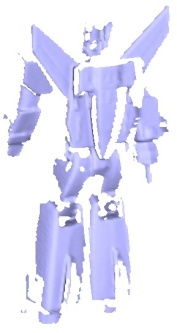 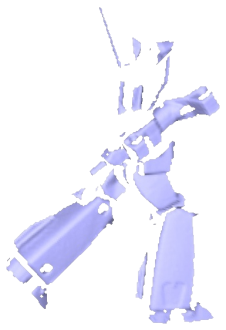 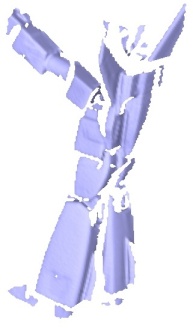 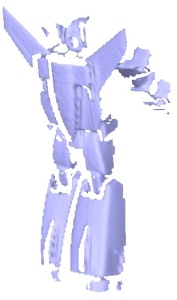 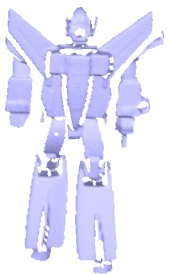 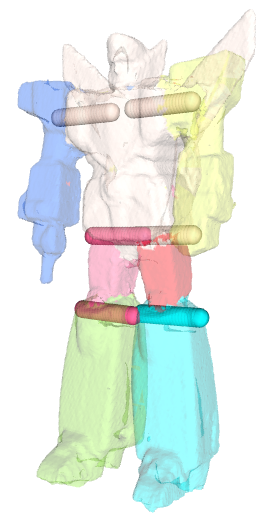 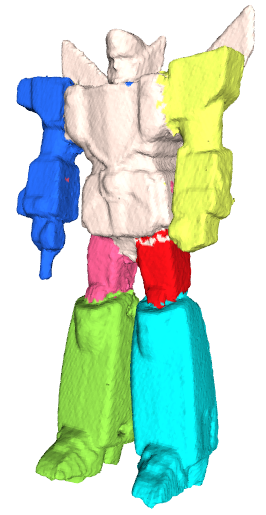 Reconstructed Poseable 3D Model
Acknowledgements
Thank you for listening!
Michael Wand, Sam Buss, UCSD Graphics Lab, TOG Reviewers
Data: Y. Pekelny, C. Gotsman, T. Weise, O. Schall, P. Fong
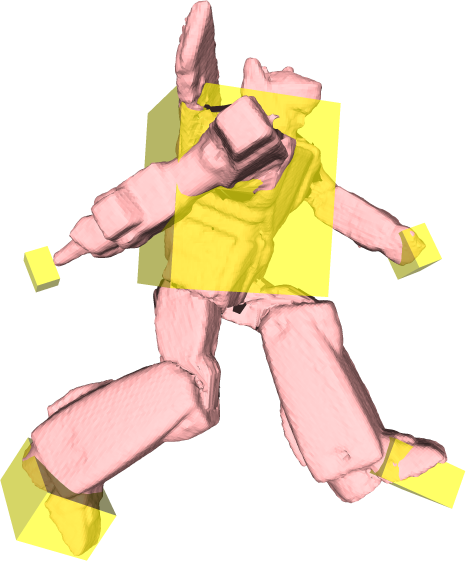 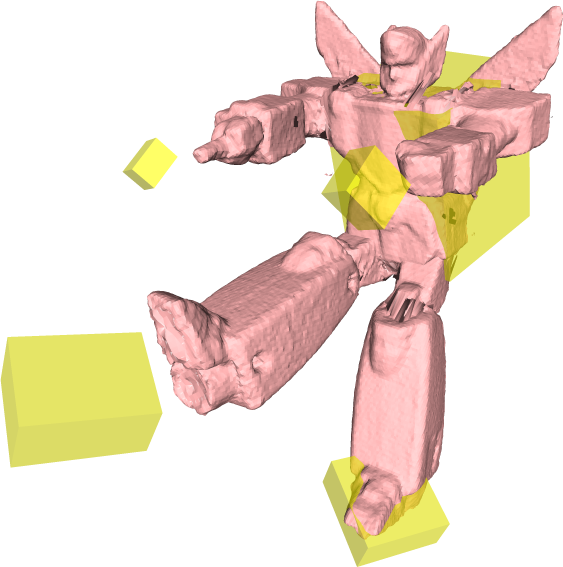 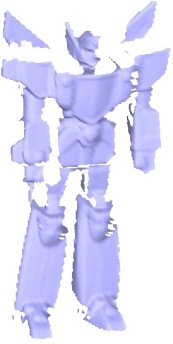 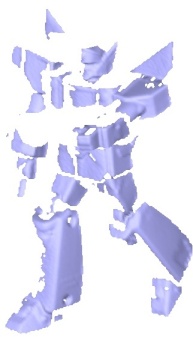 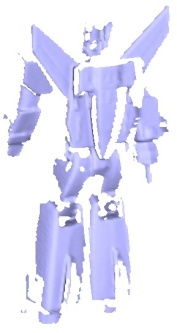 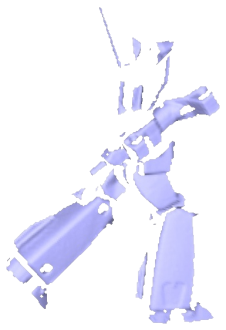 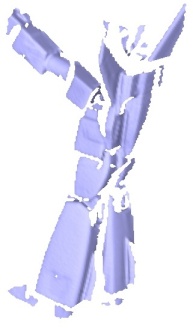 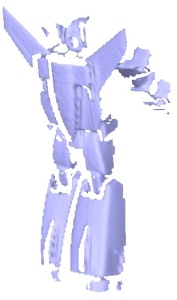 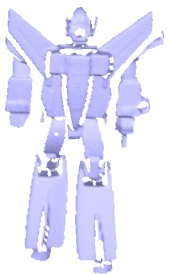 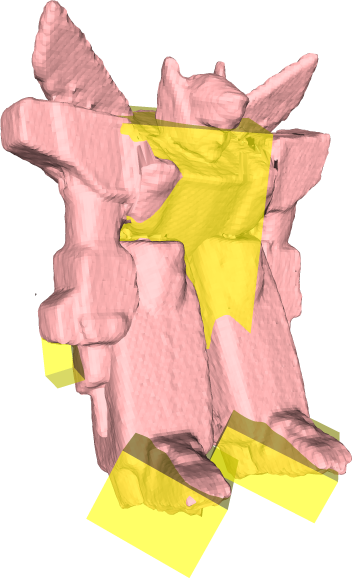 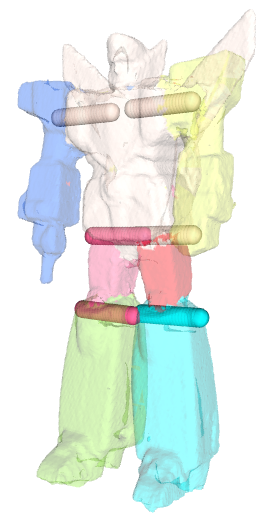 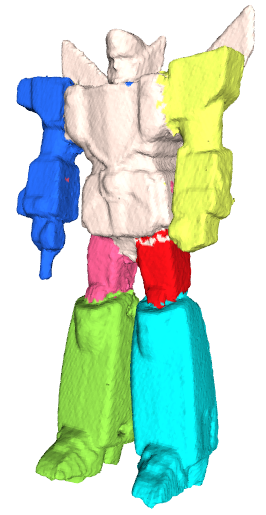 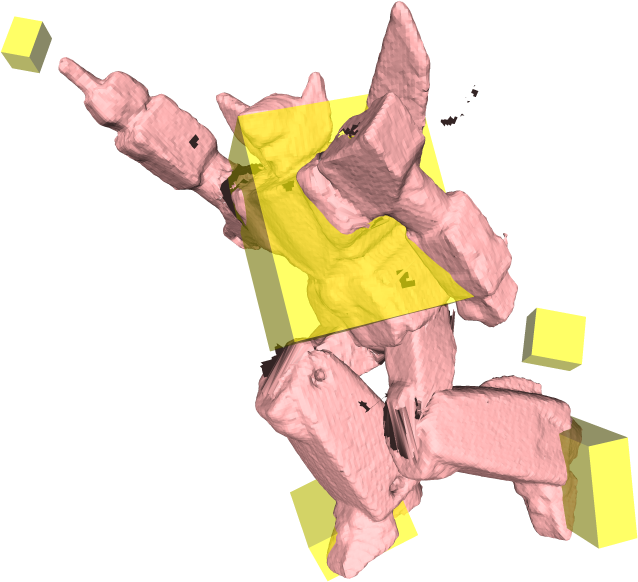 Input Range Scans
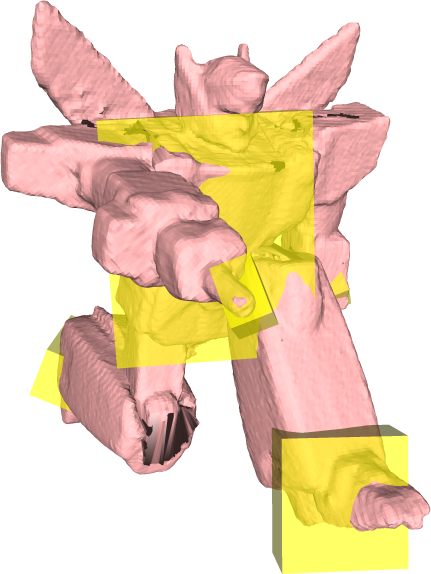 Reconstructed Poseable 3D Model
Novel Poses
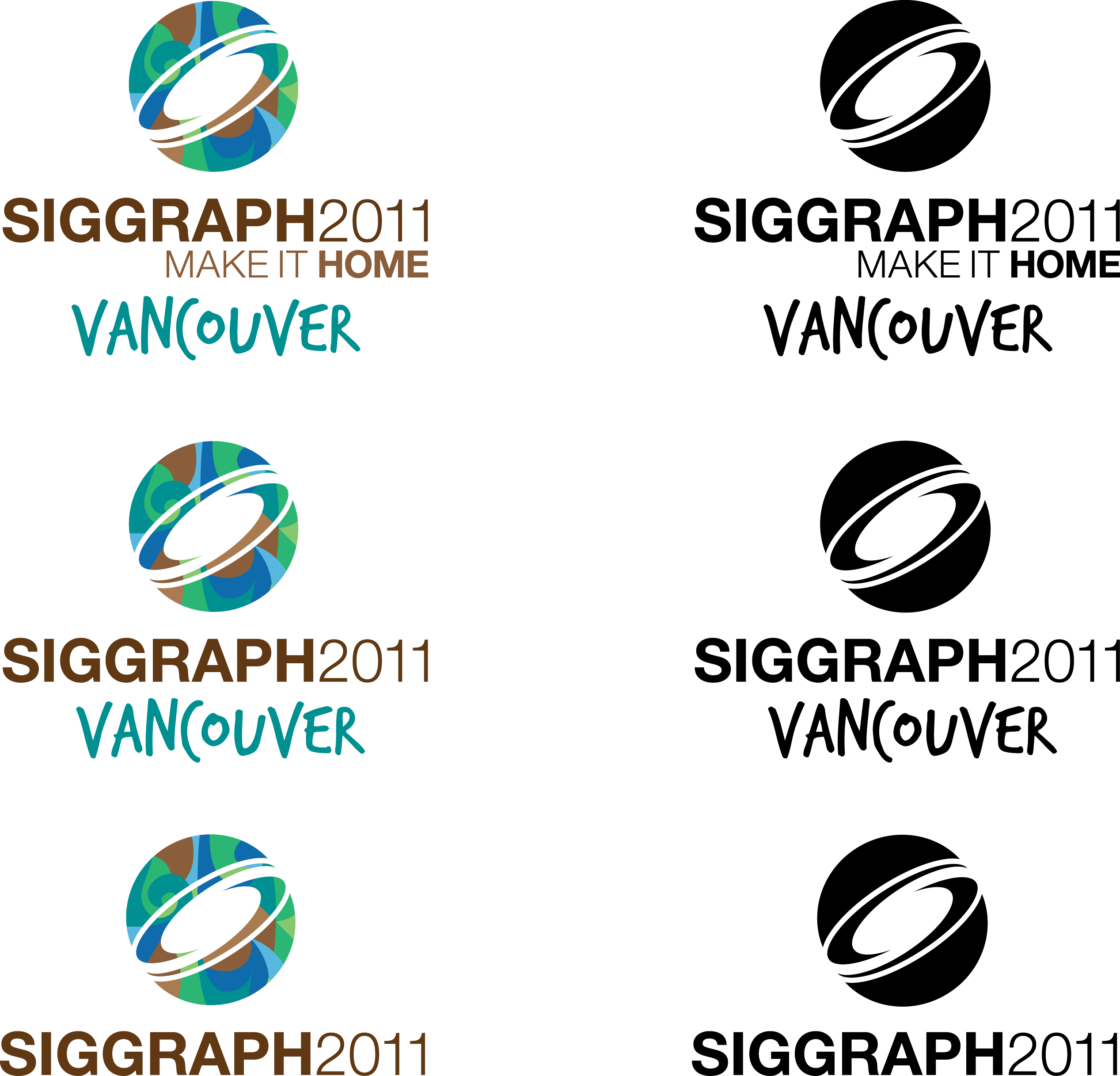 Additional Comparisons
Sliding window comparison
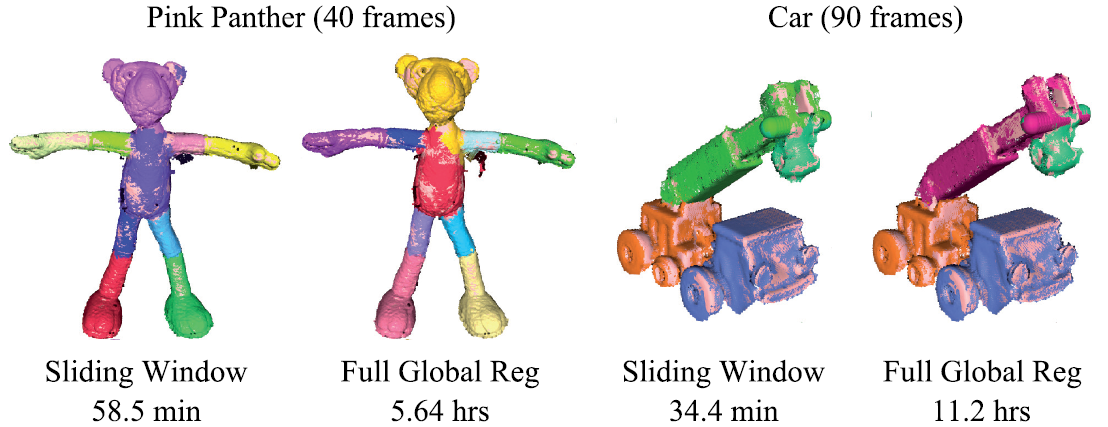 Local vs. global comparison
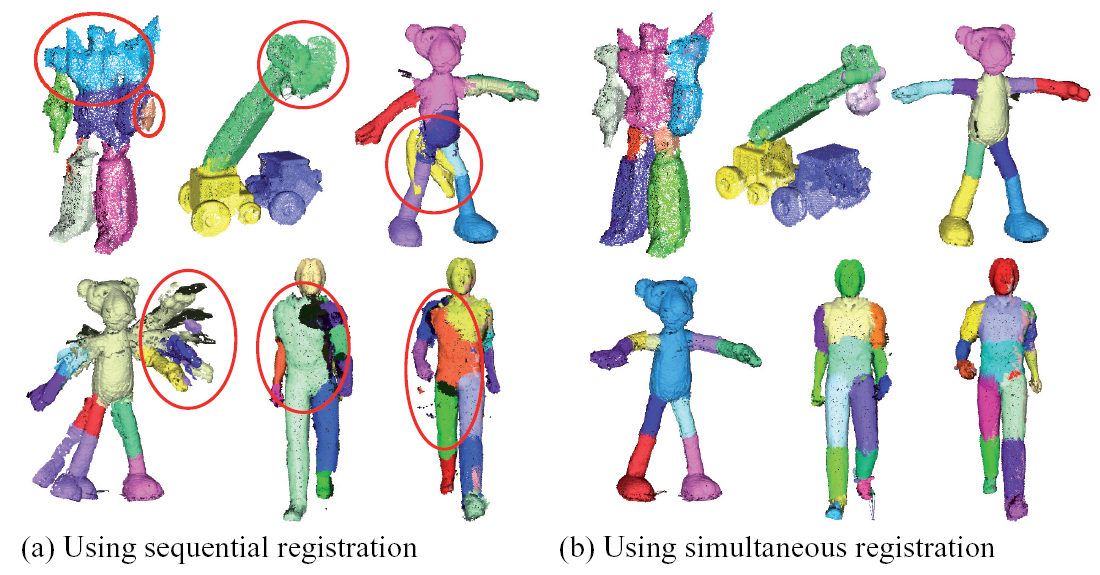